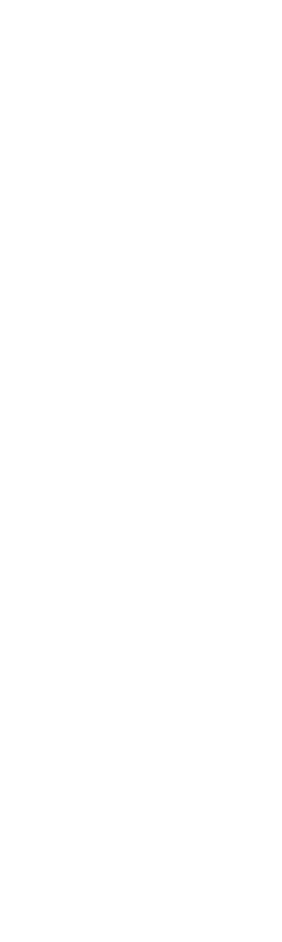 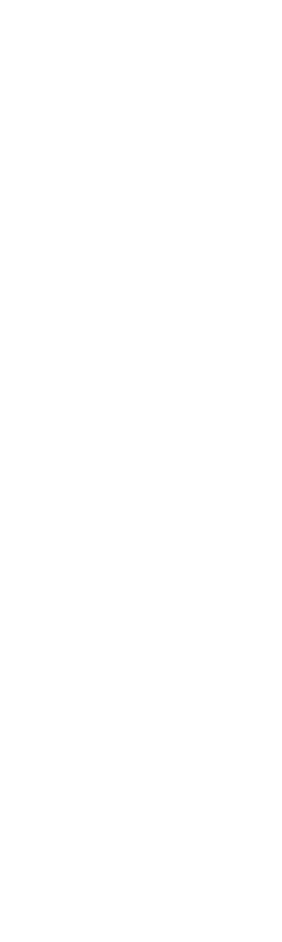 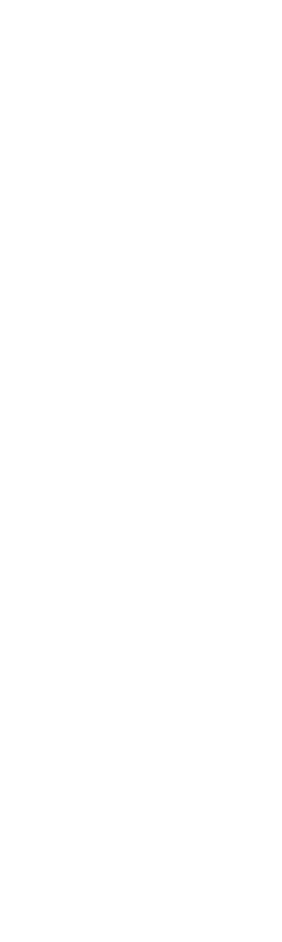 Trash Mapping
Sophia Militello
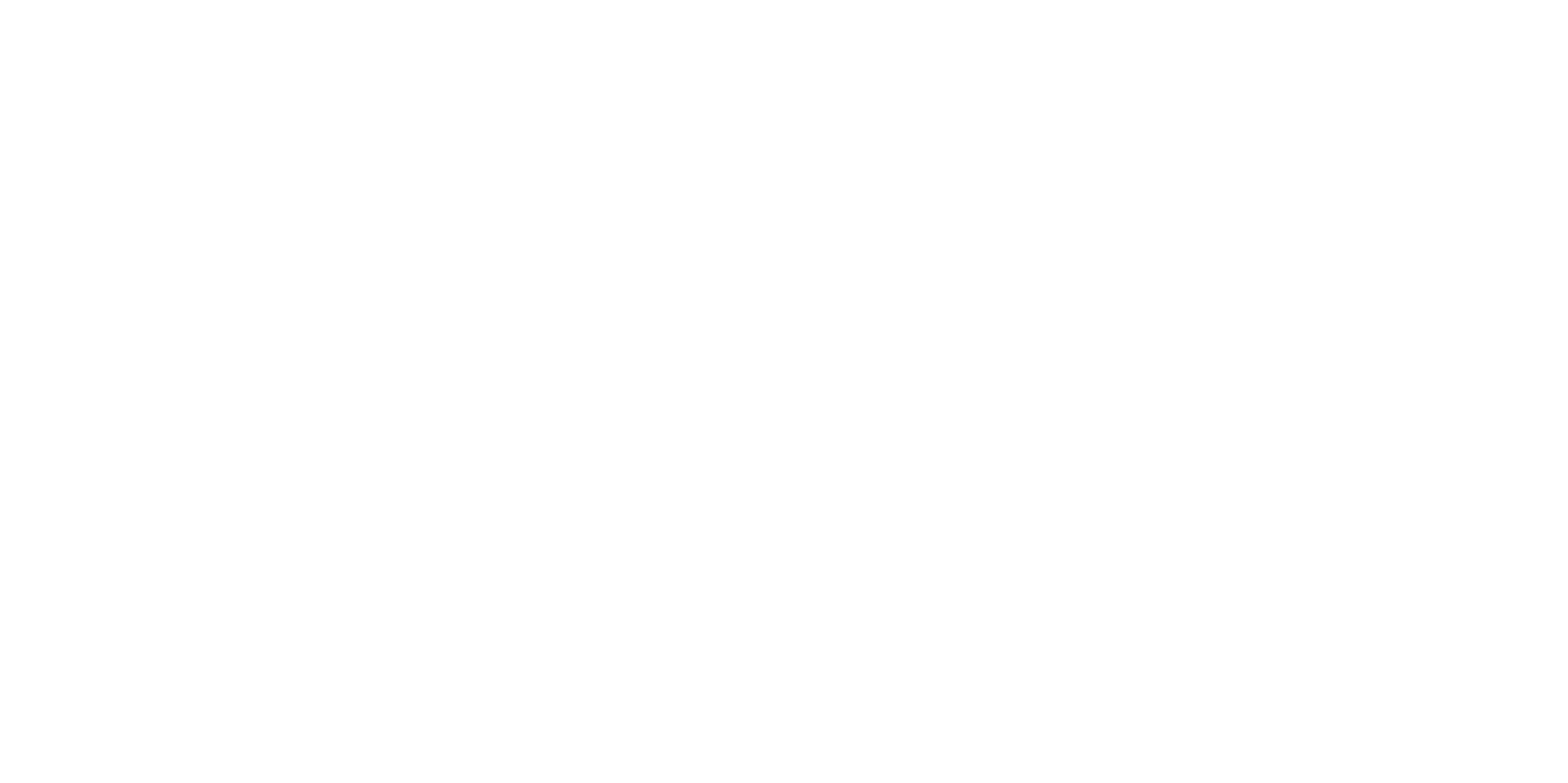 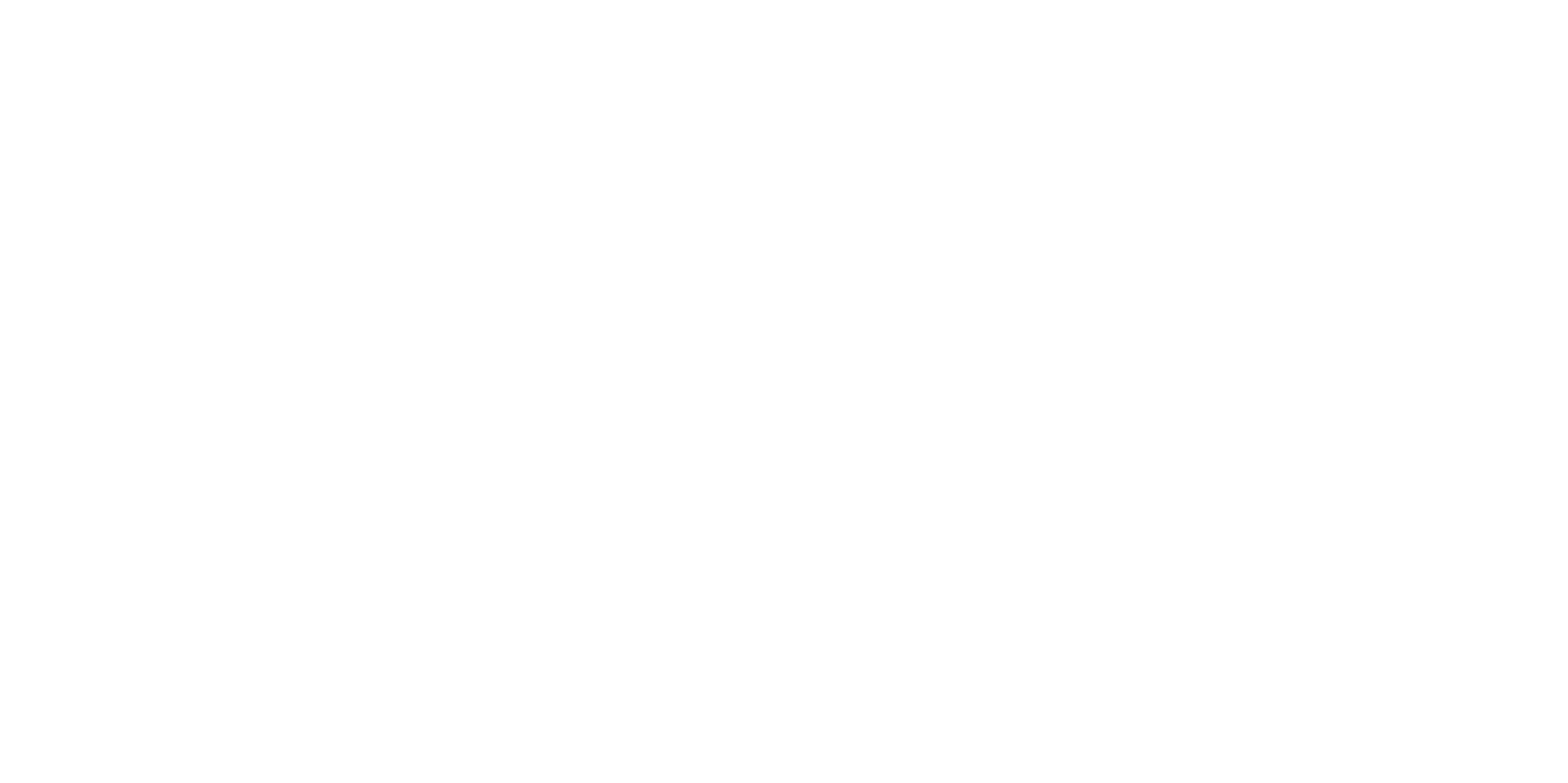 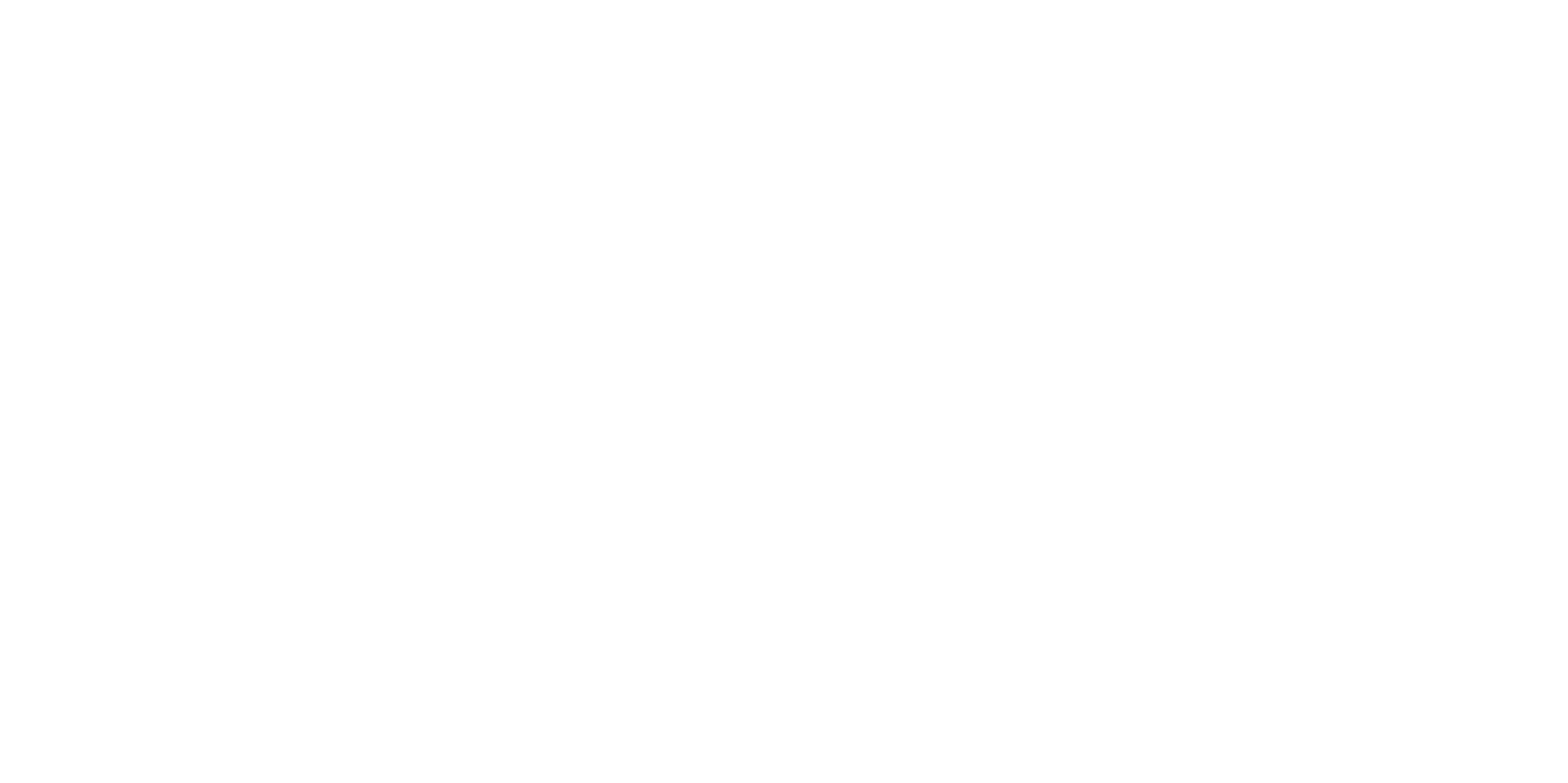 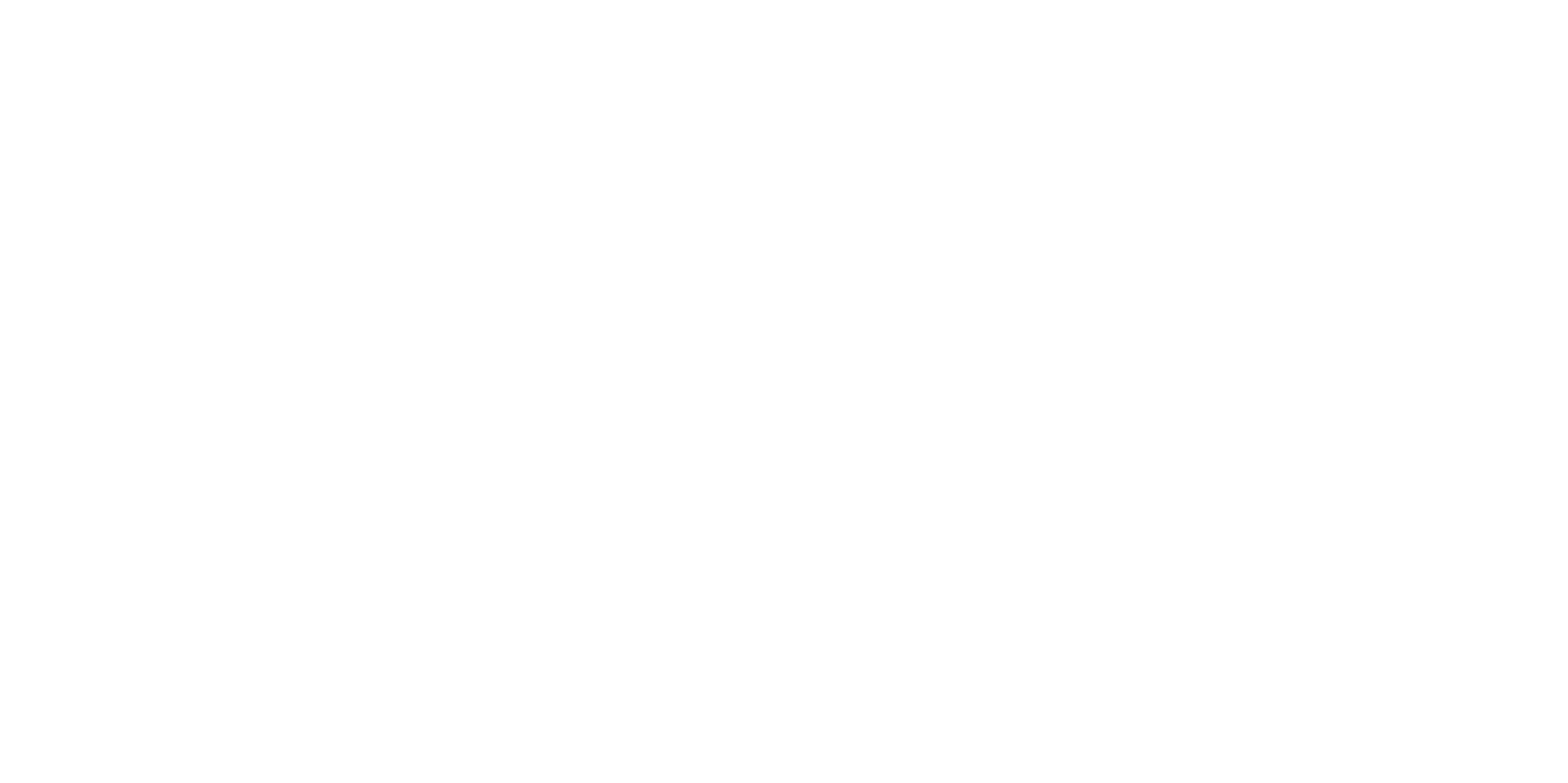 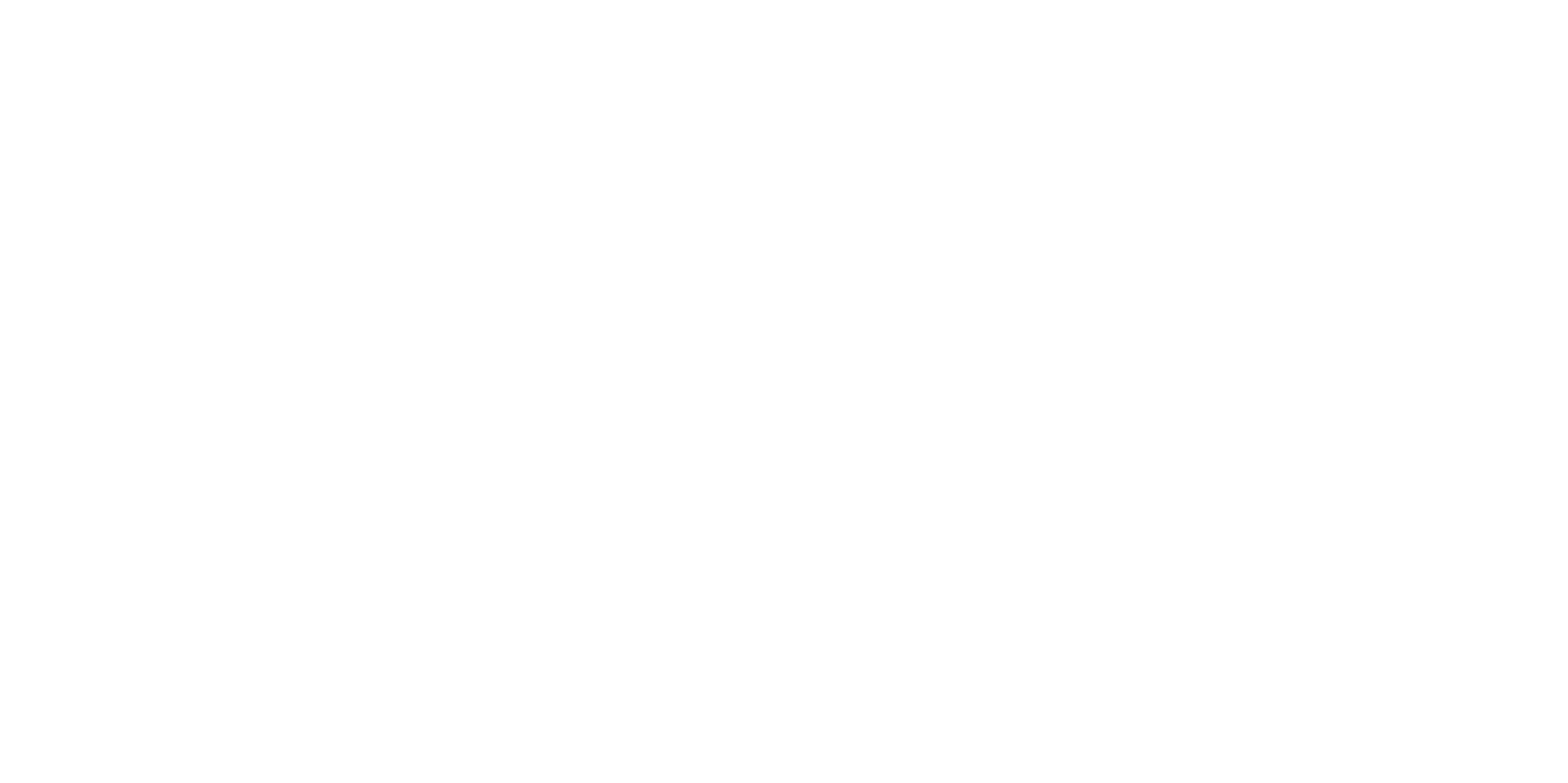 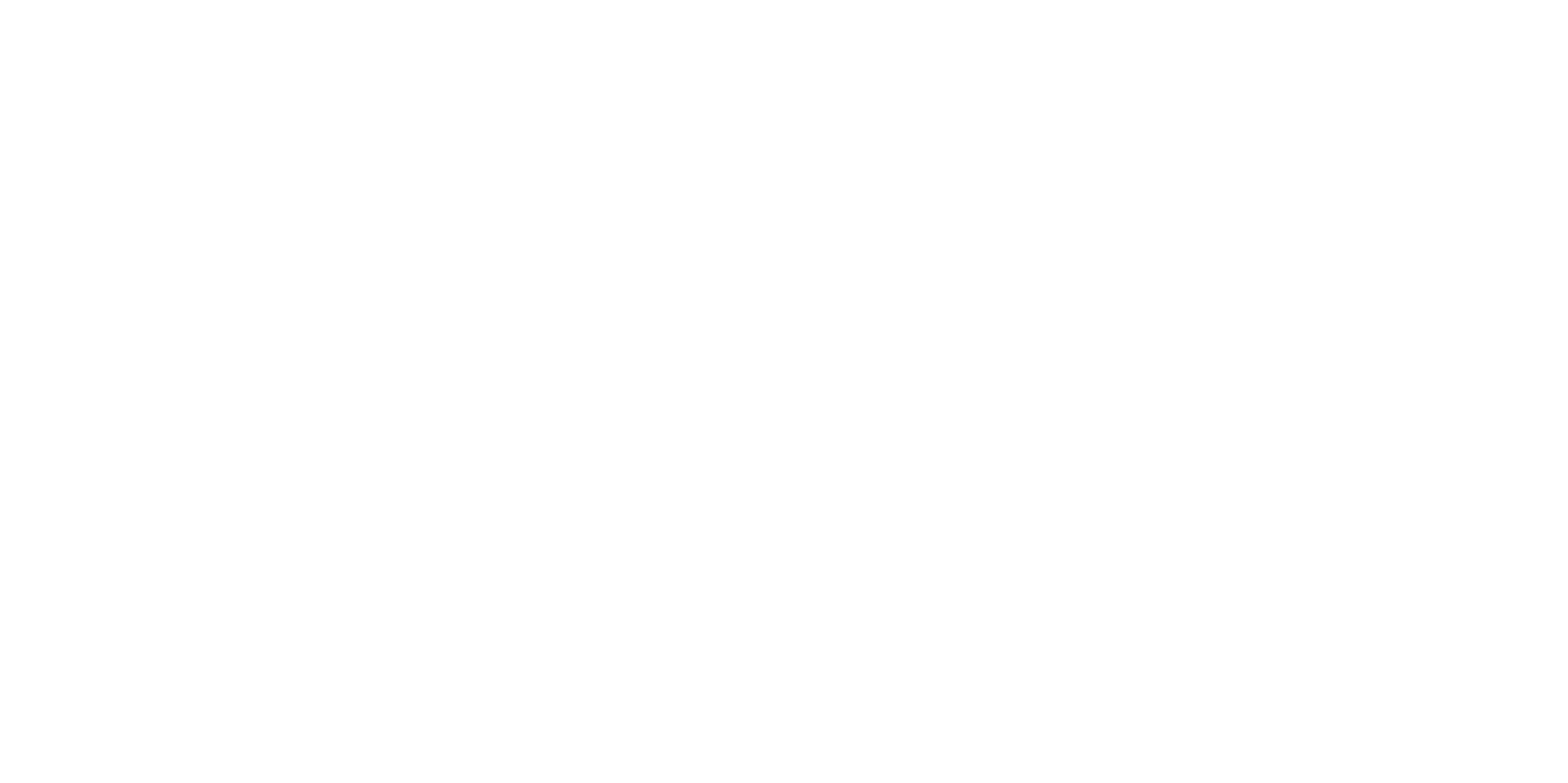 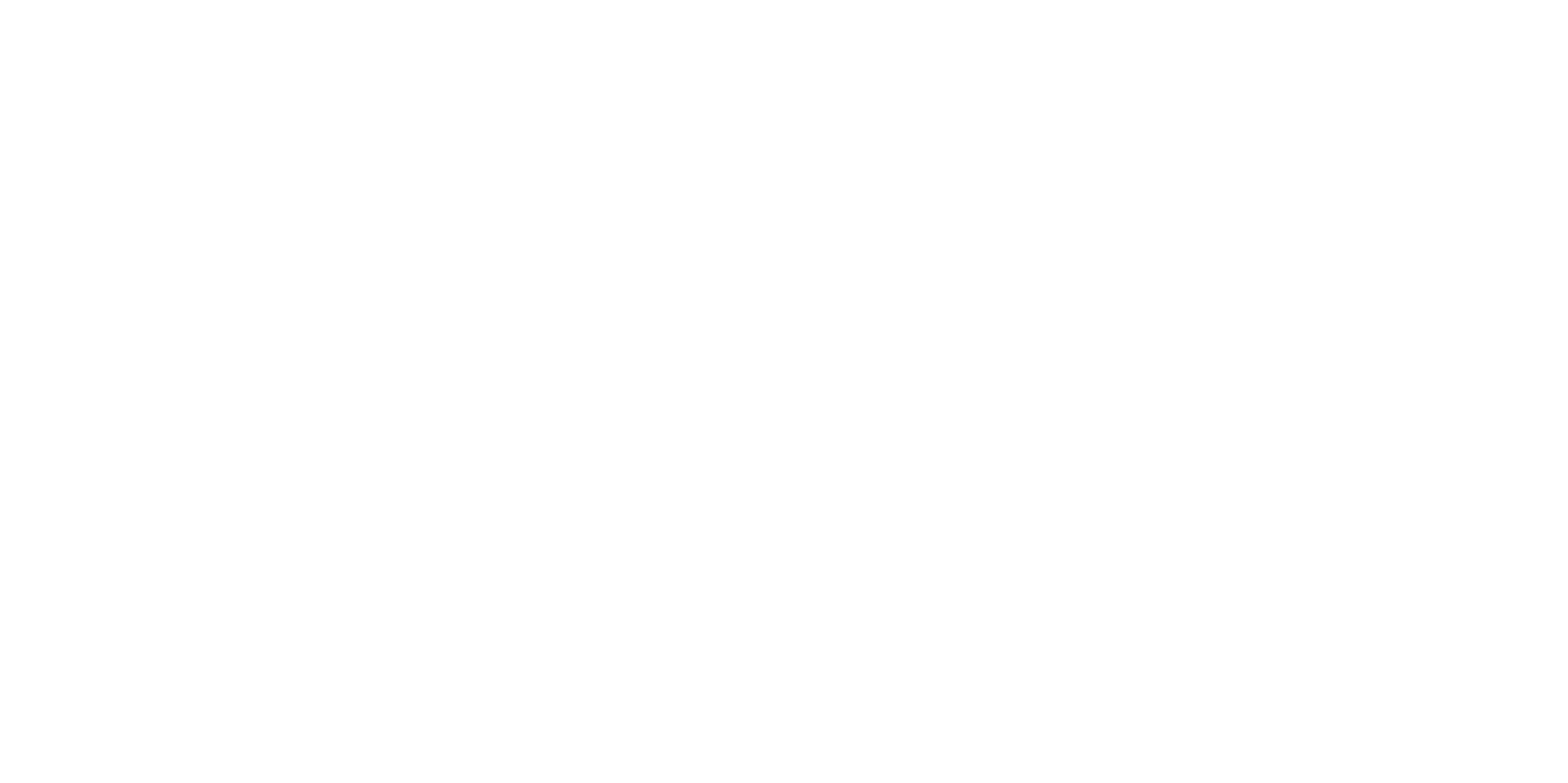 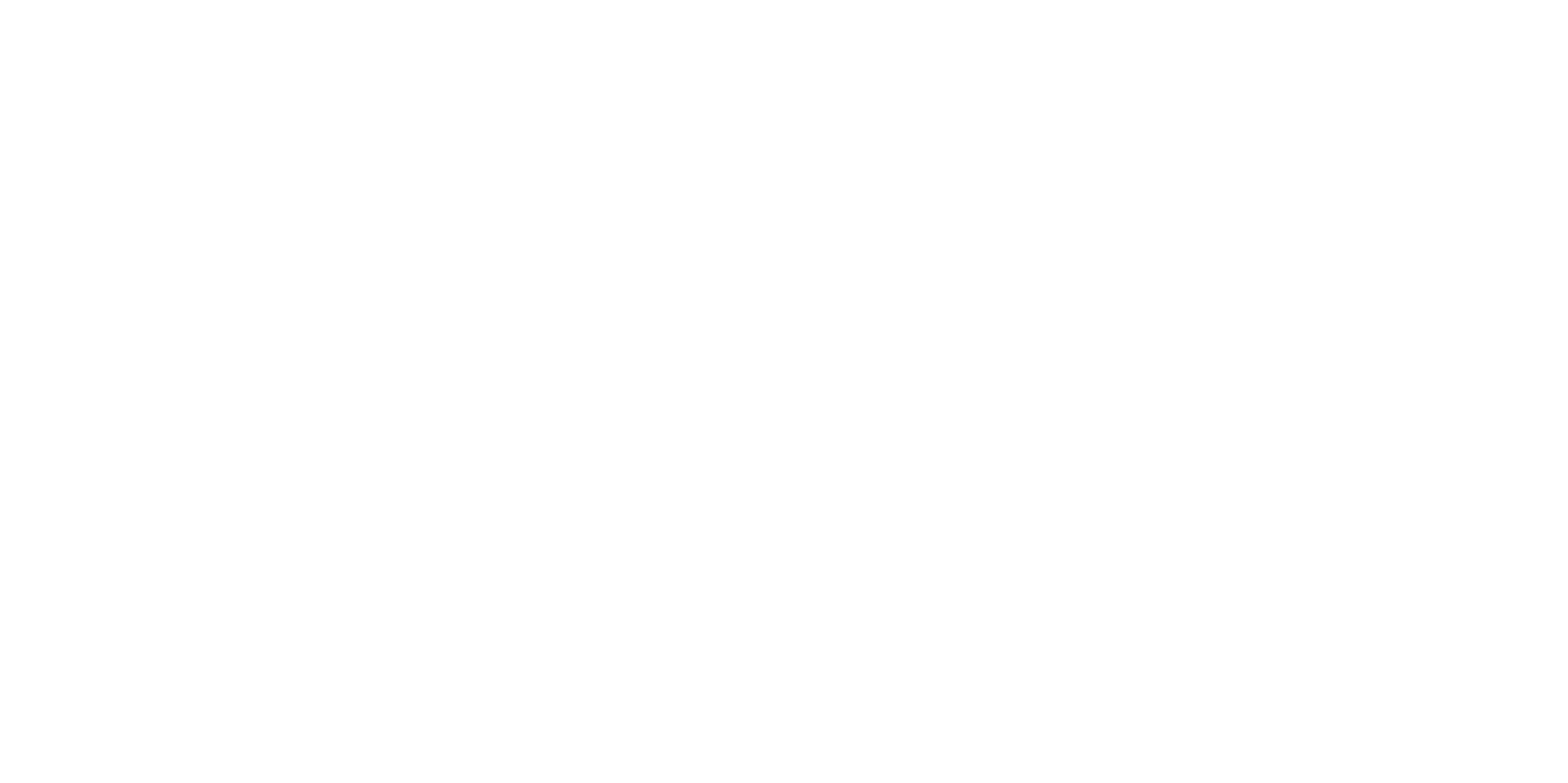 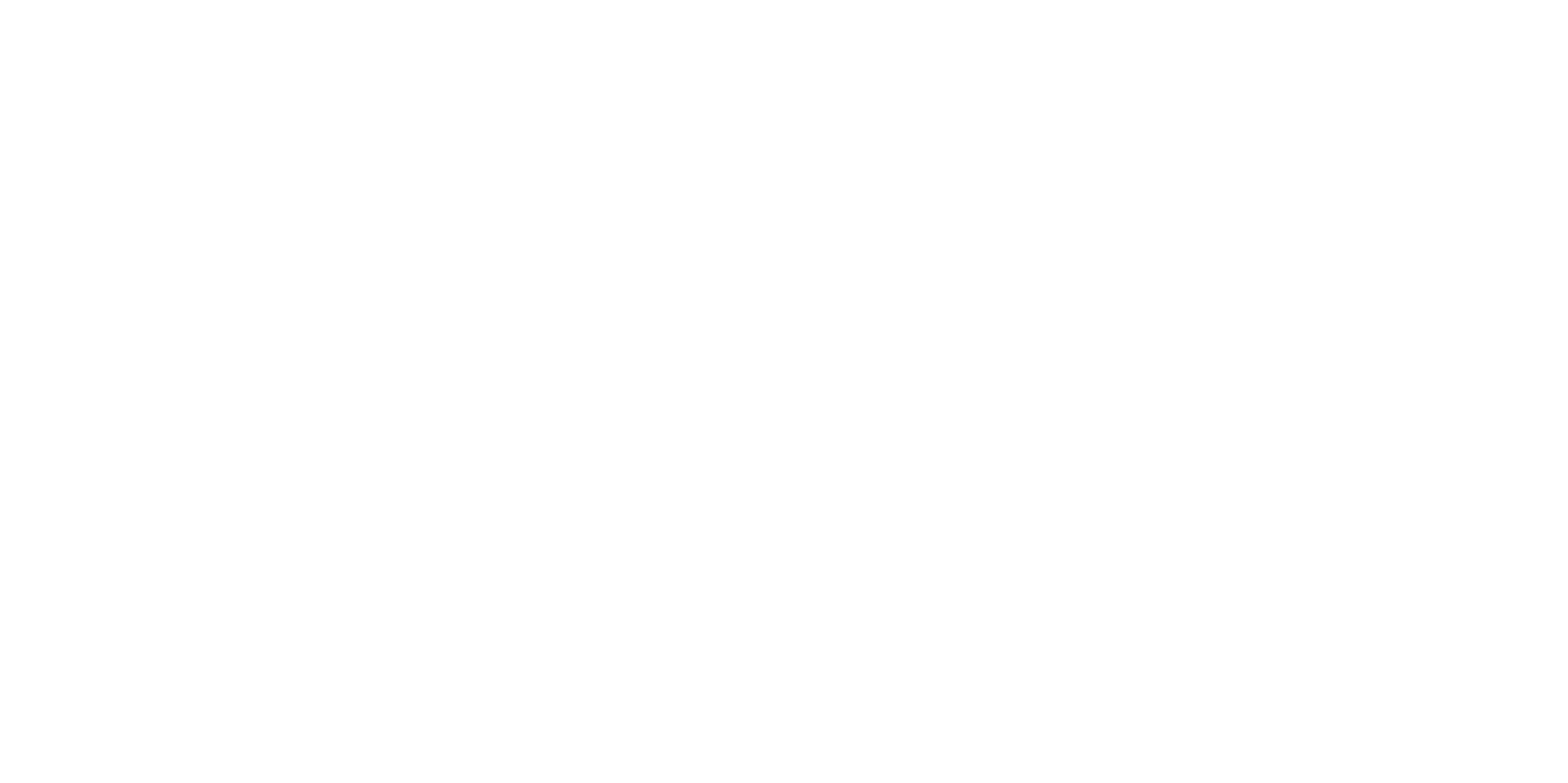 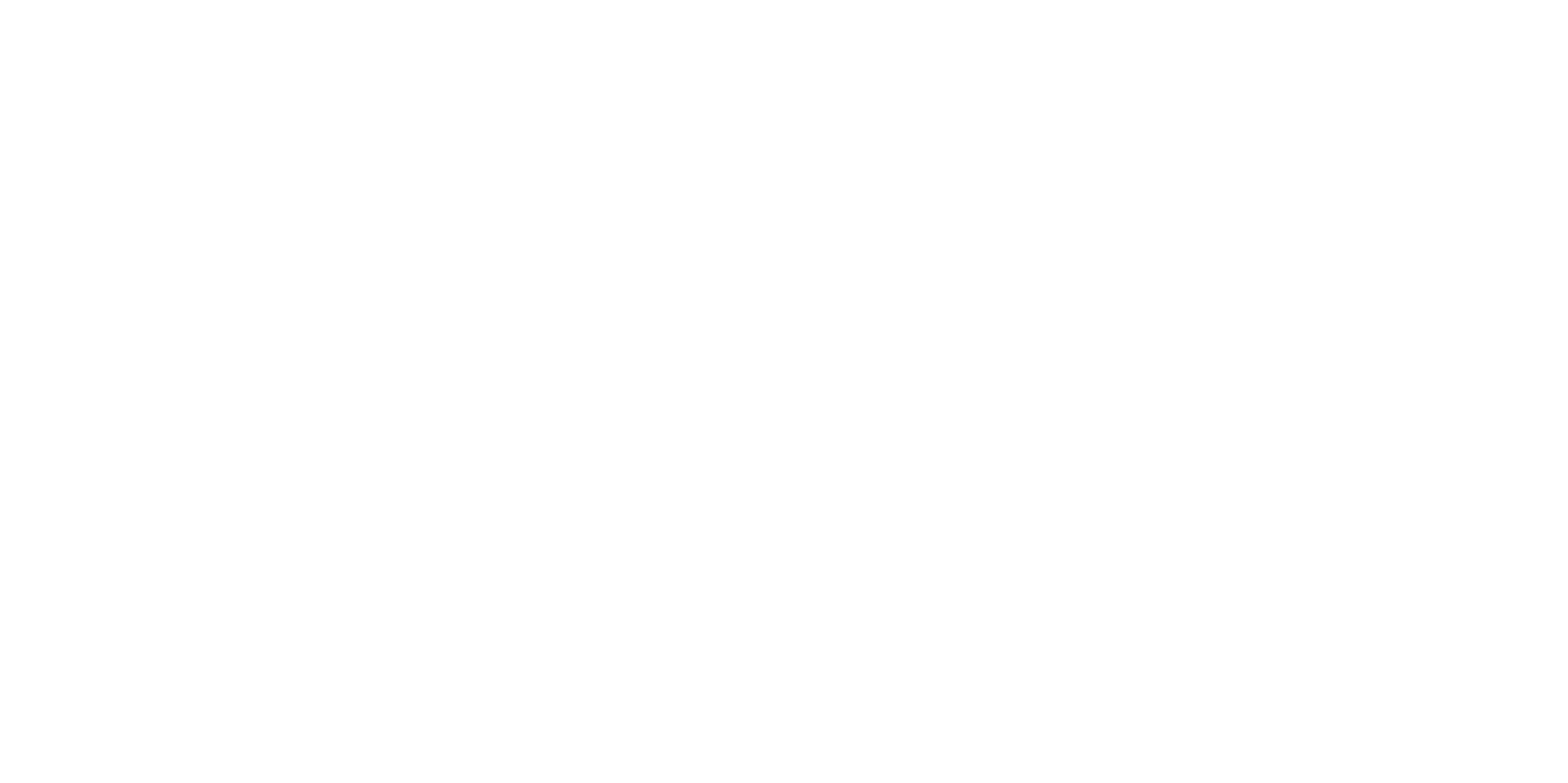 What is the most sustainable pathway our waste can take?
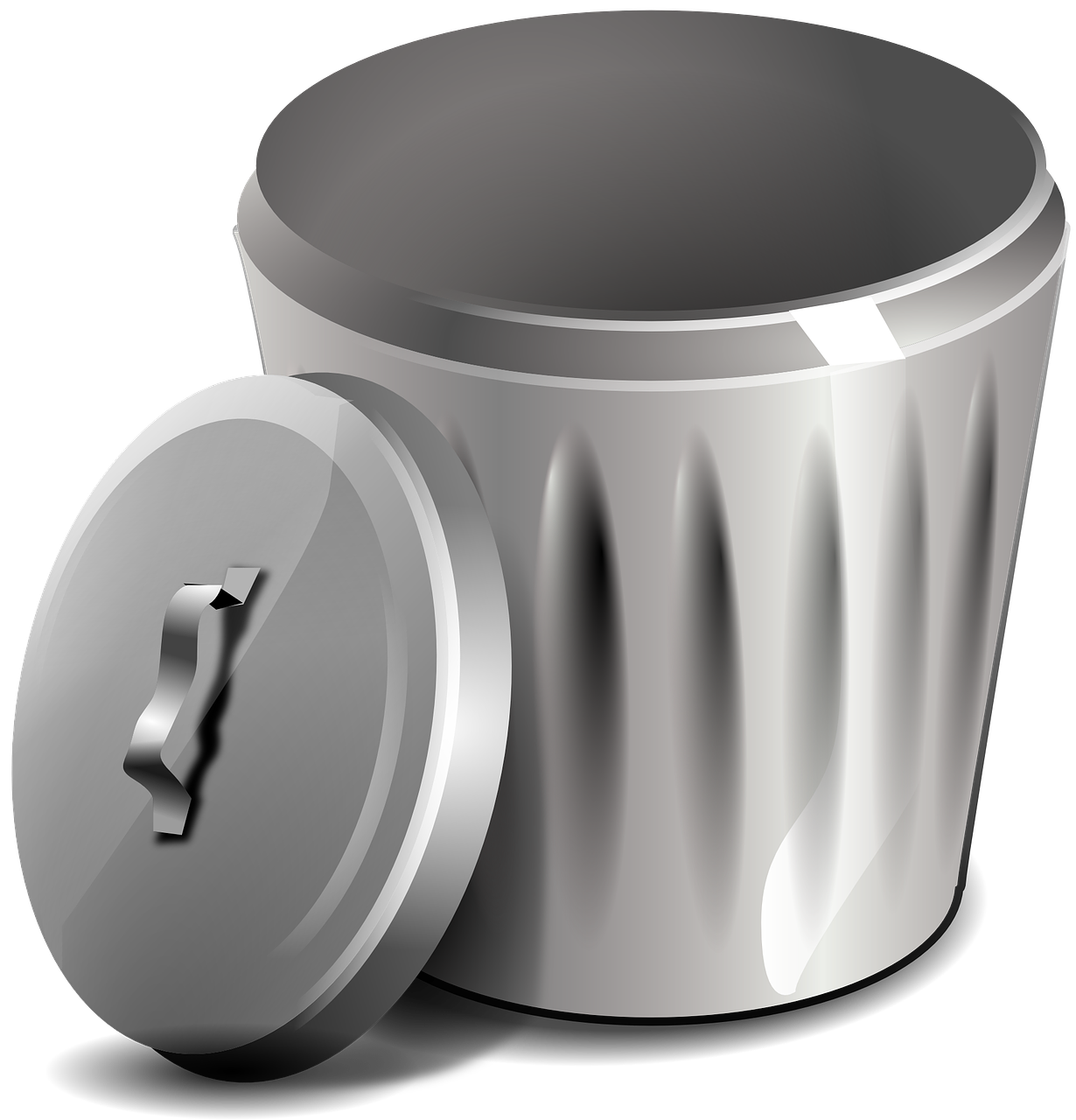 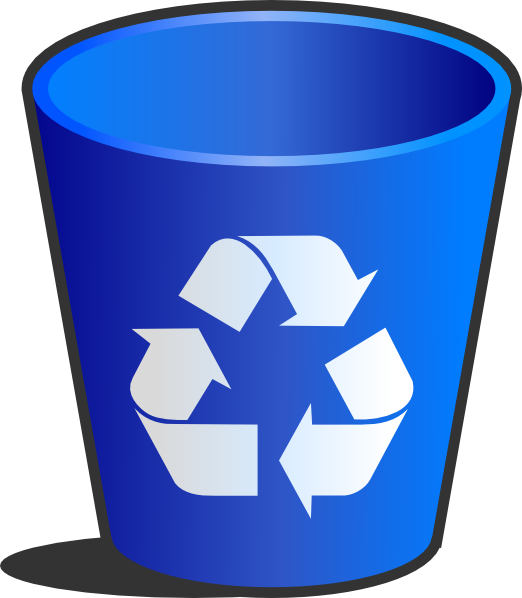 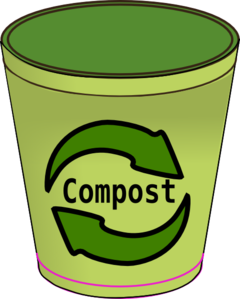 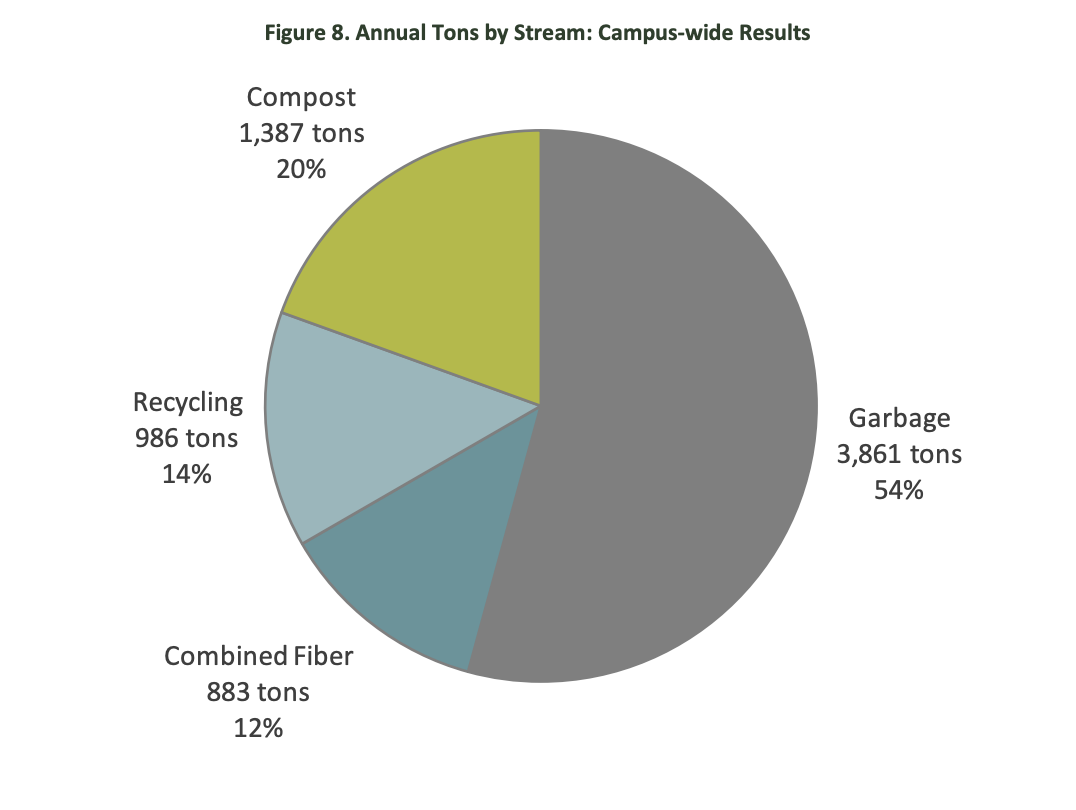 University of Washington Waste Characterization Study 2018
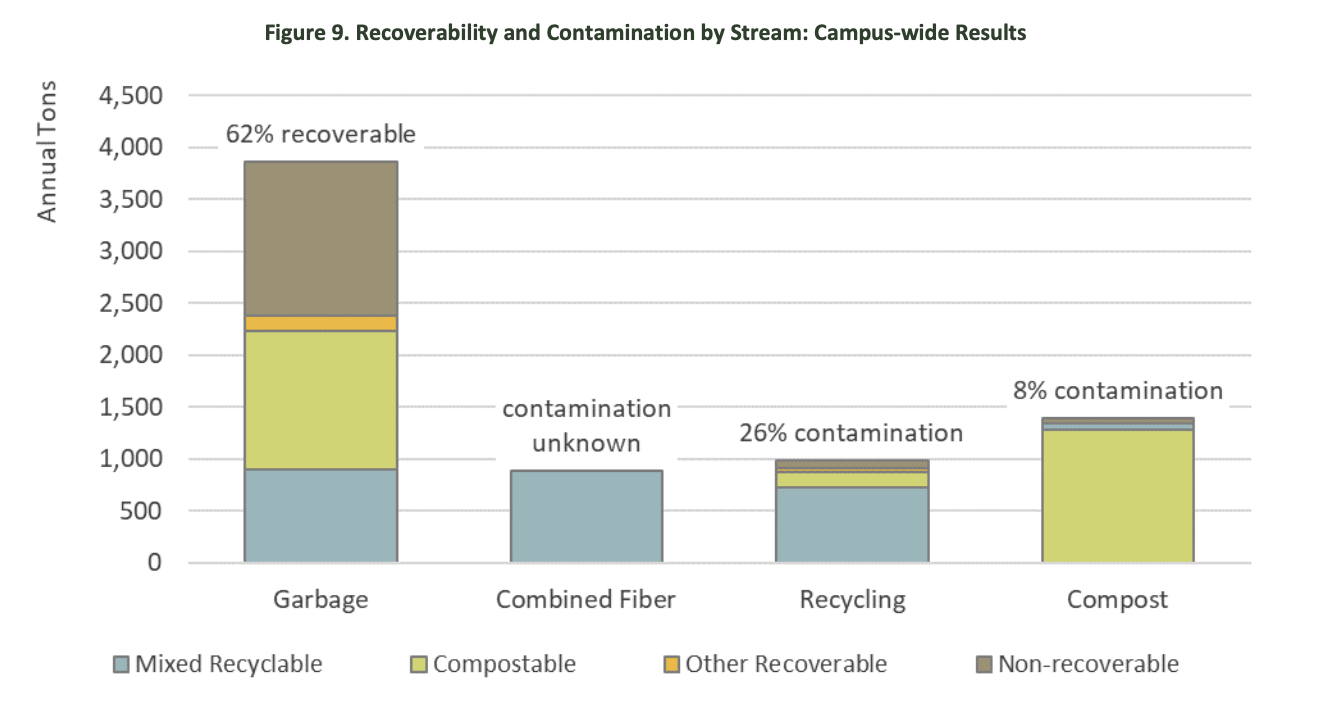 Research
Difficulties
Interaction locally with waste
Life cycles
Signage
Lack of transparency
Recycling contamination
China
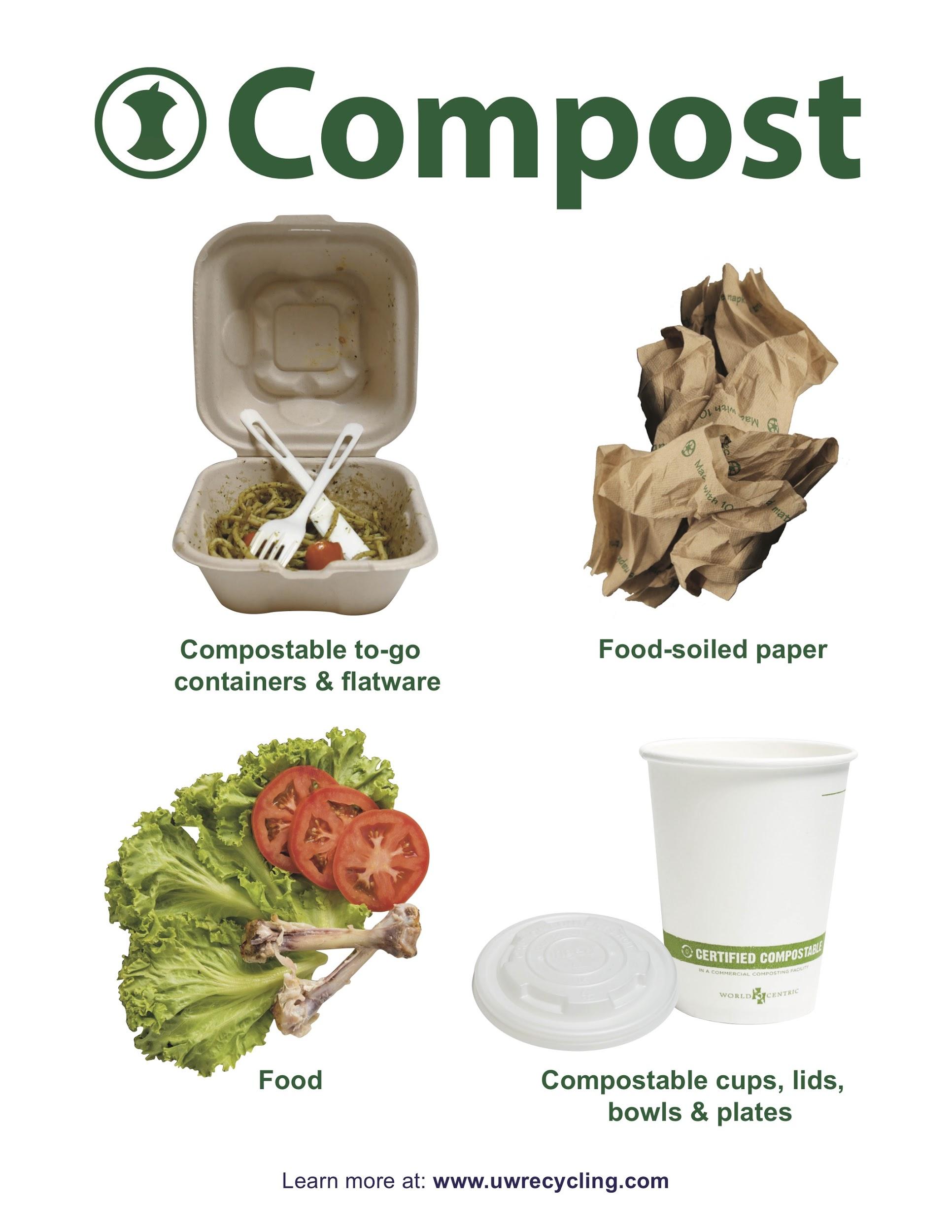 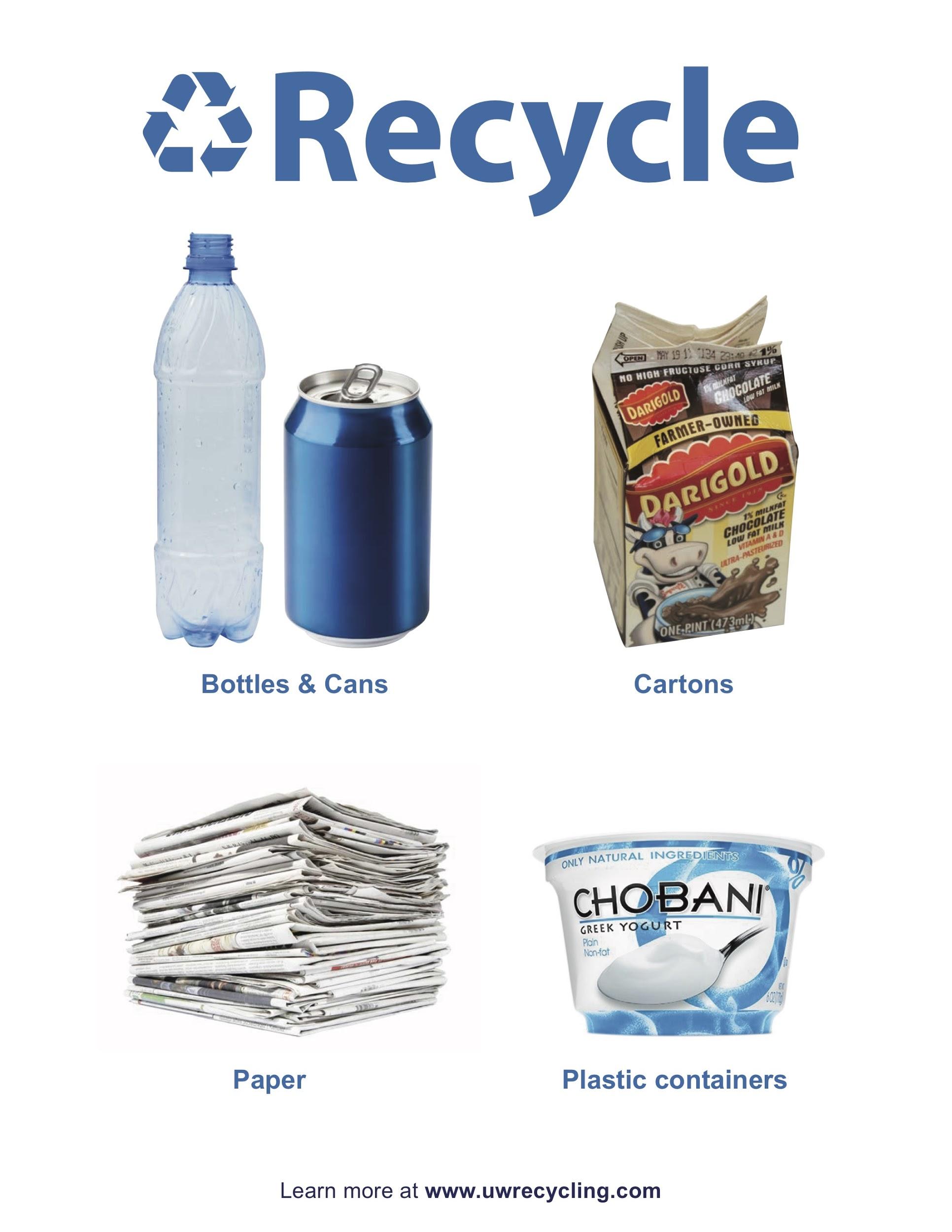 I Have Learned
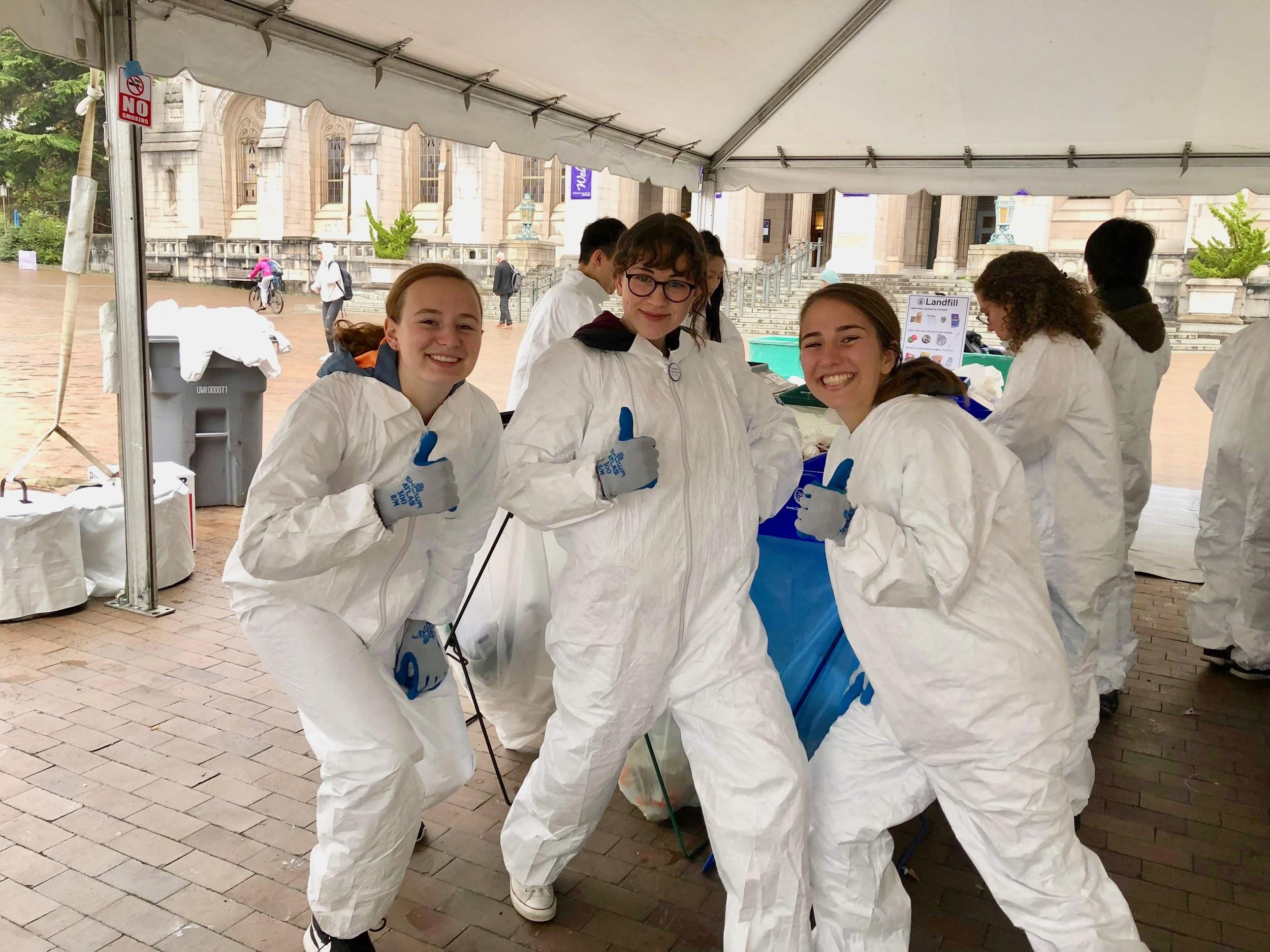 Trash-in opportunity

Cannot recover recycling - highest contamination

Why not compost?

Best to not use any bin - REDUCE CONSUMPTION
[Speaker Notes: Recycling isn’t that great
Dont want to discourage recycling
My poster would not do well above garbage cans
Relation to simple signage]
Digitize
Design
Research
Feedback
Seattle and UW process

Signage
Choosing piece of waste

Drawing on paper
Learn InDesign and Illustrator

Drawing → Digital
Receive critiques

Rework
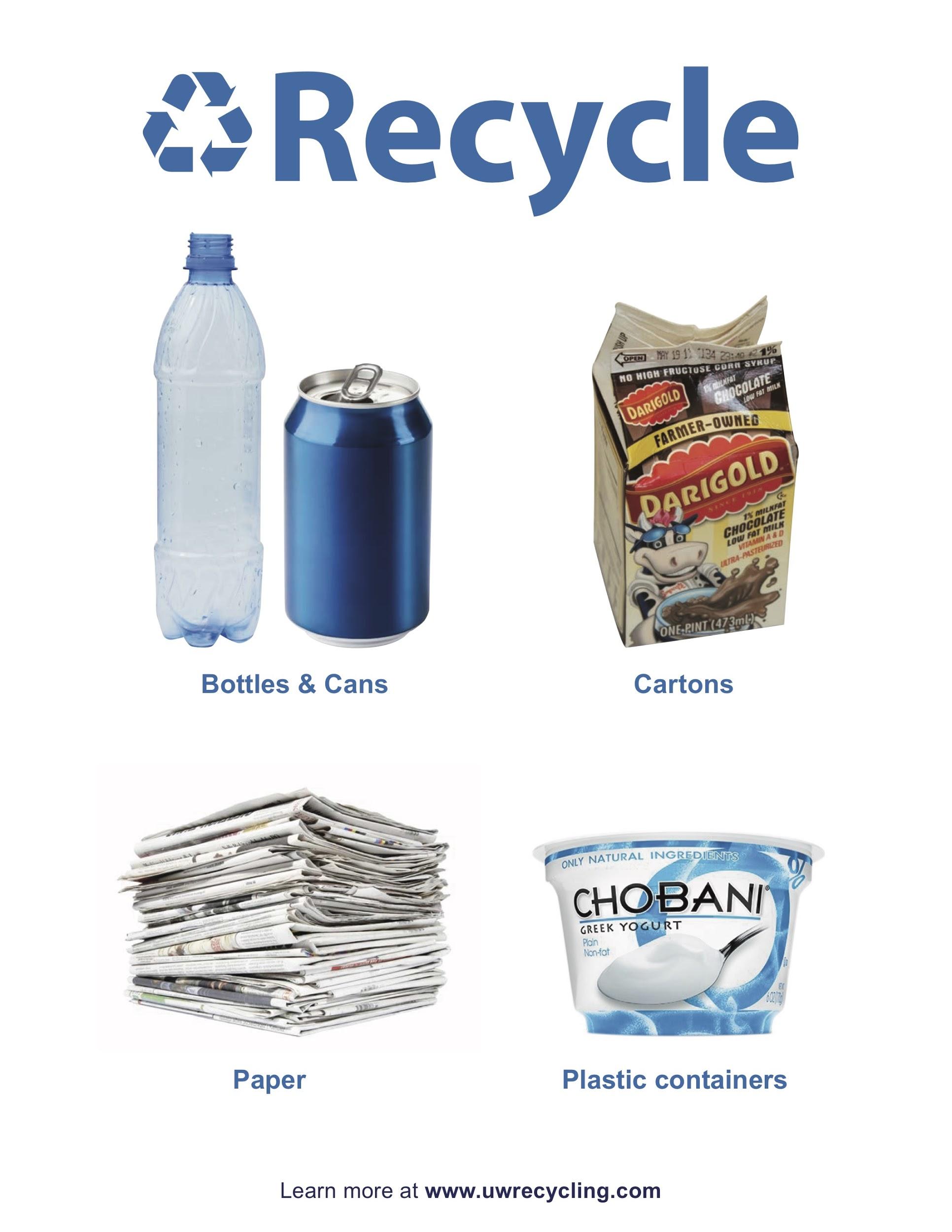 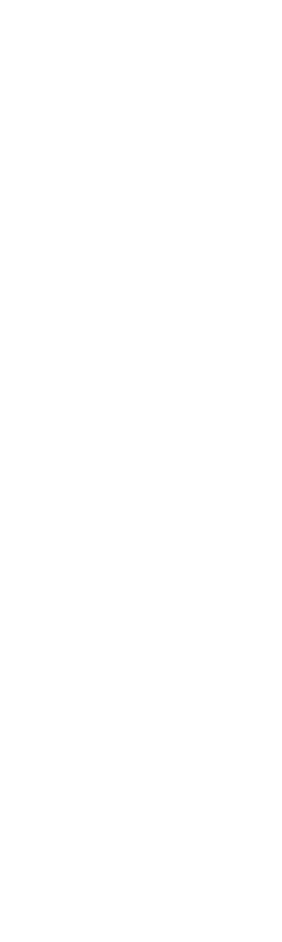 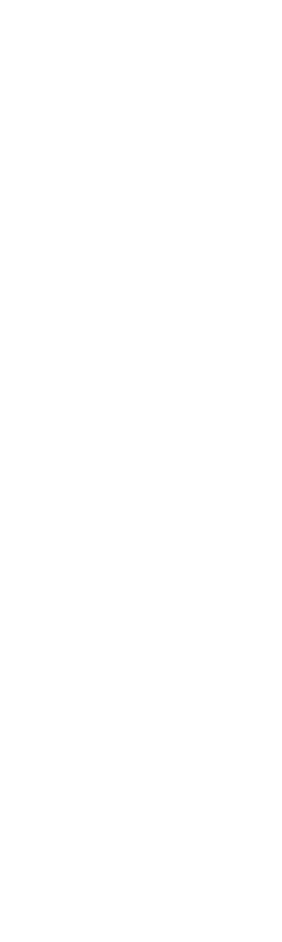 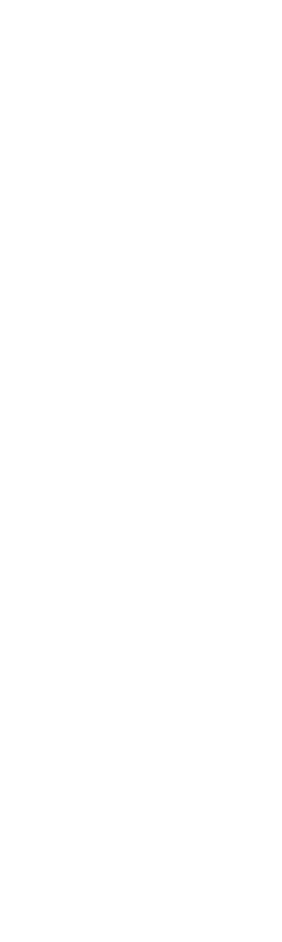 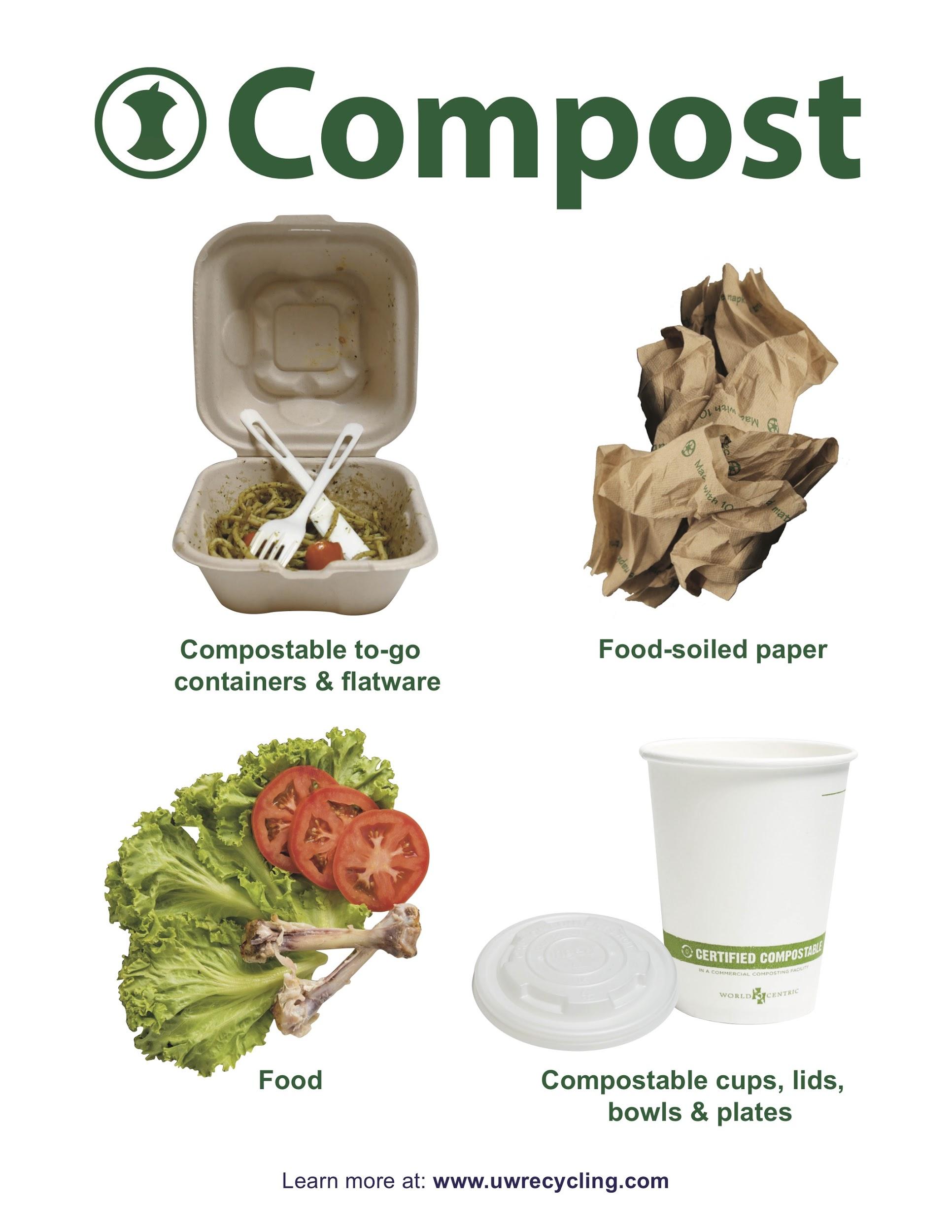 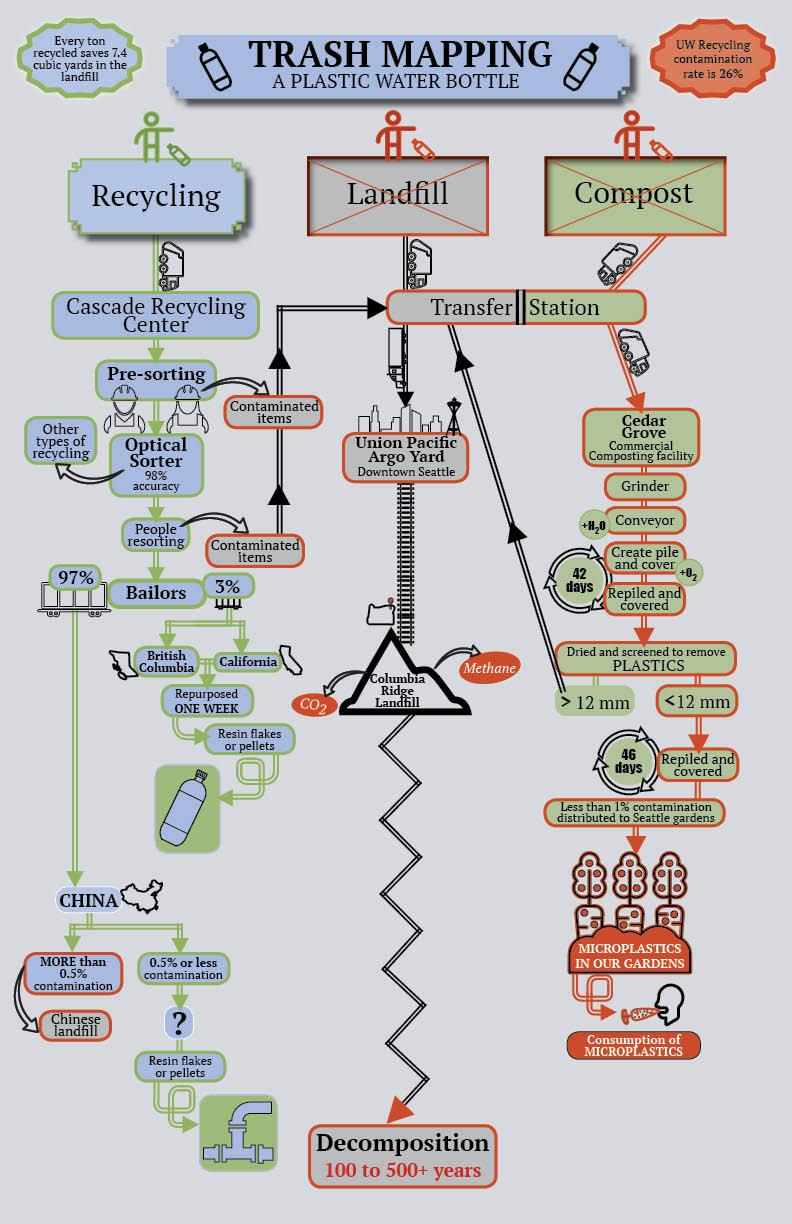 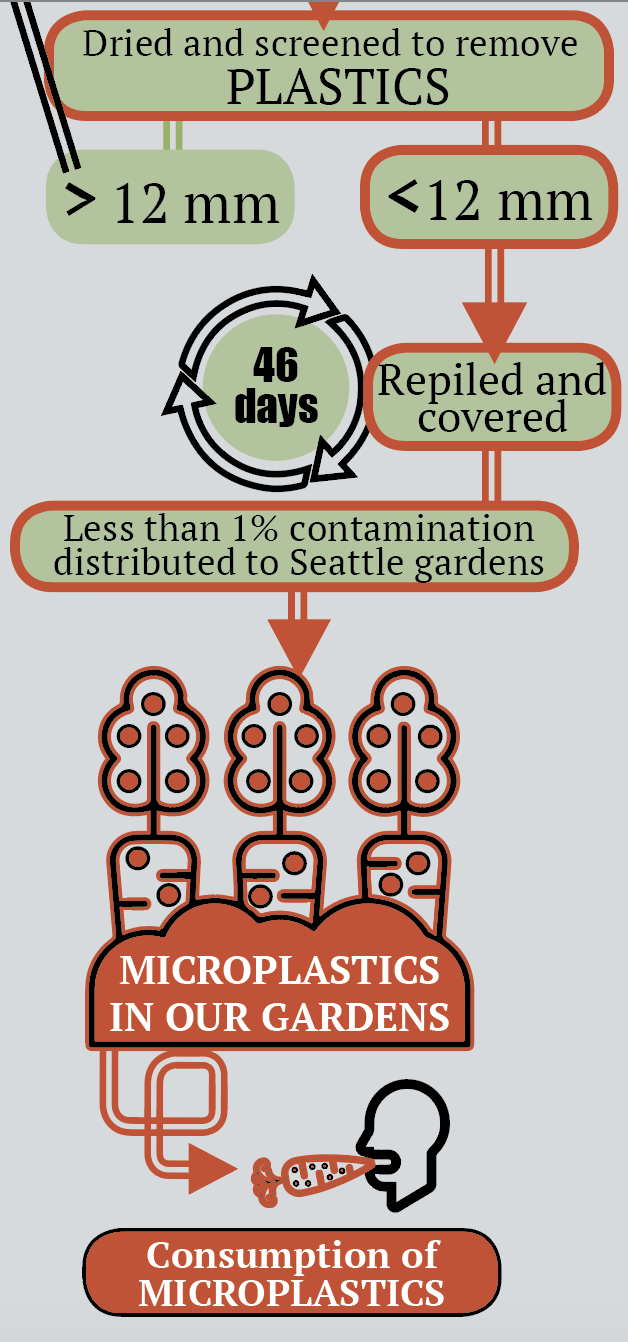 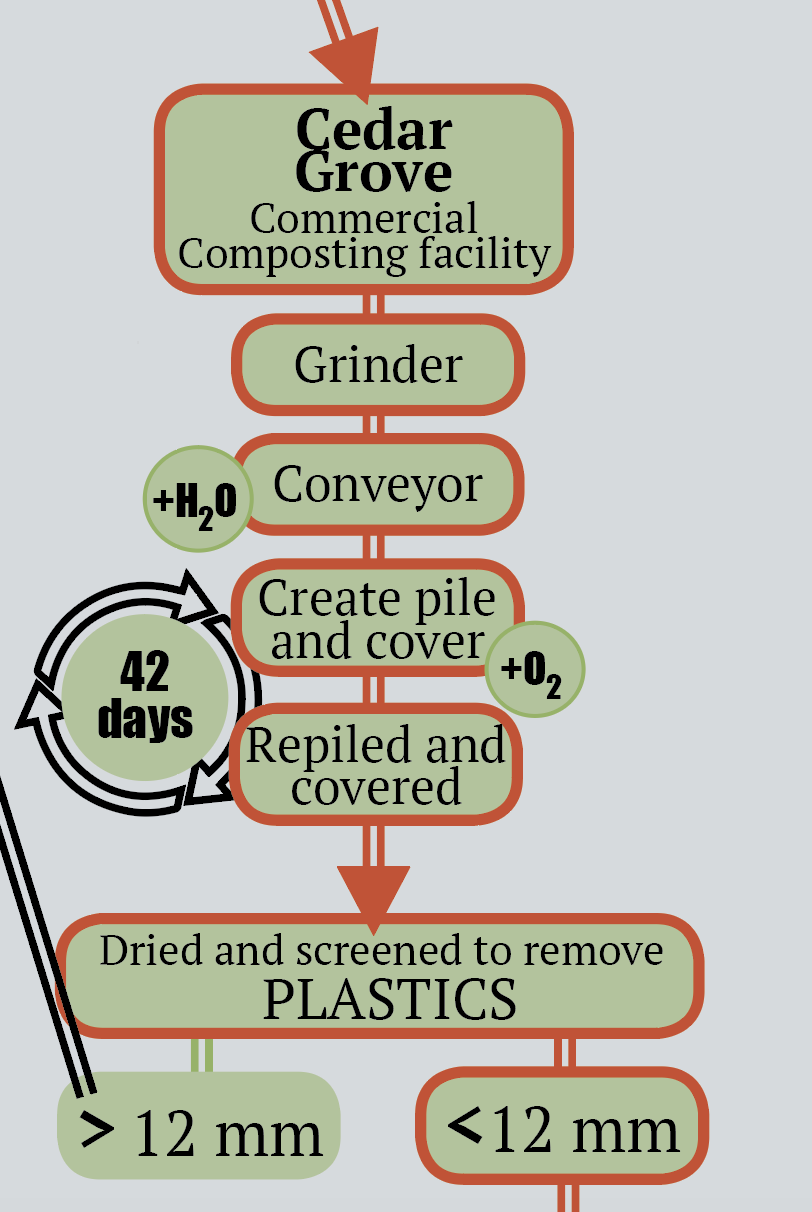 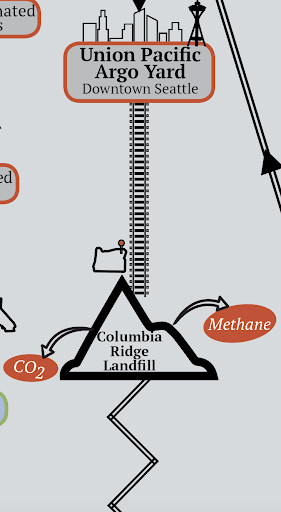 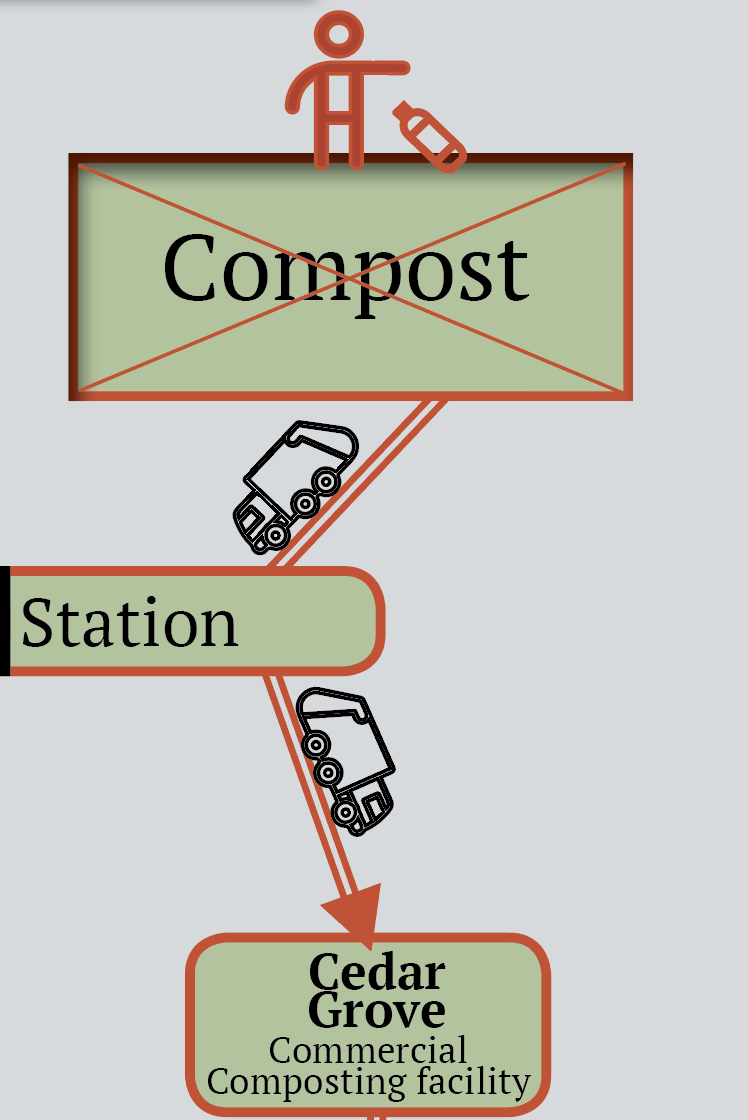 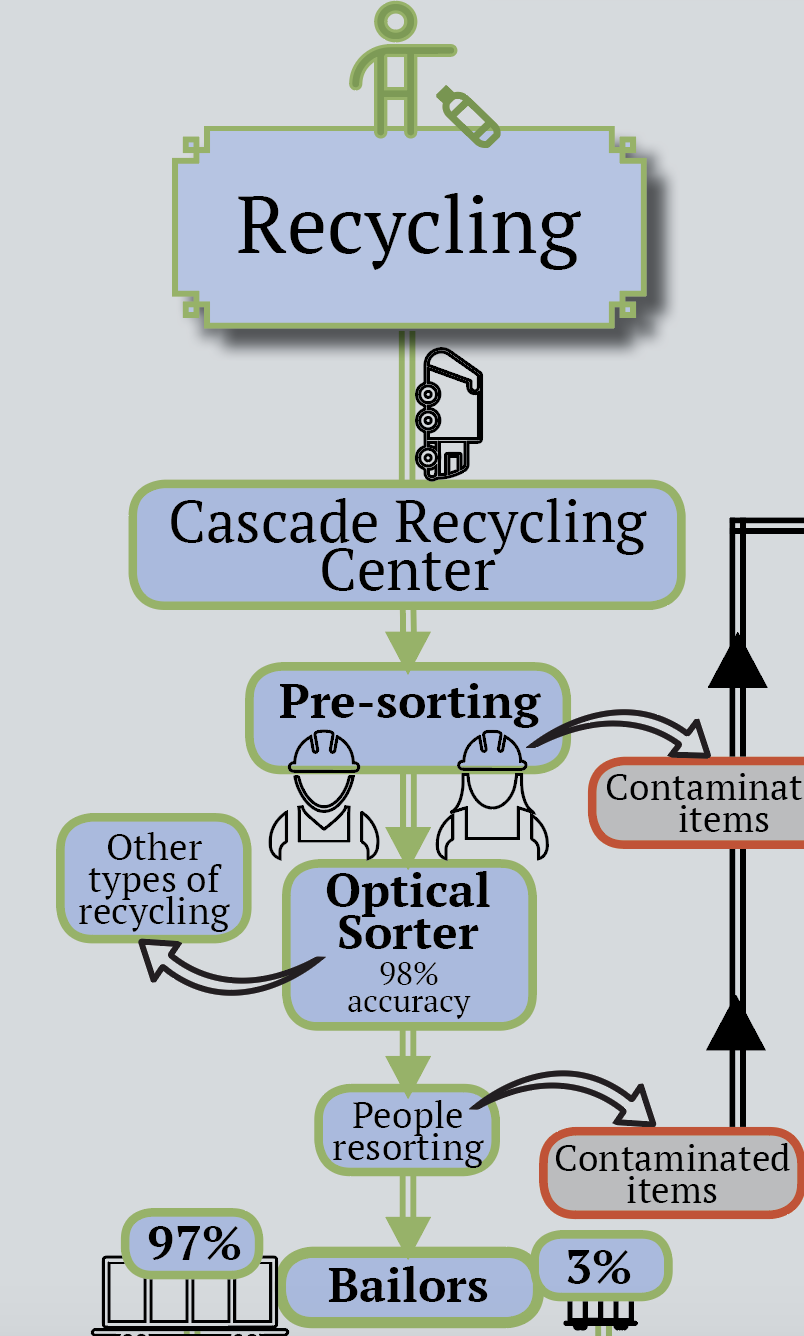 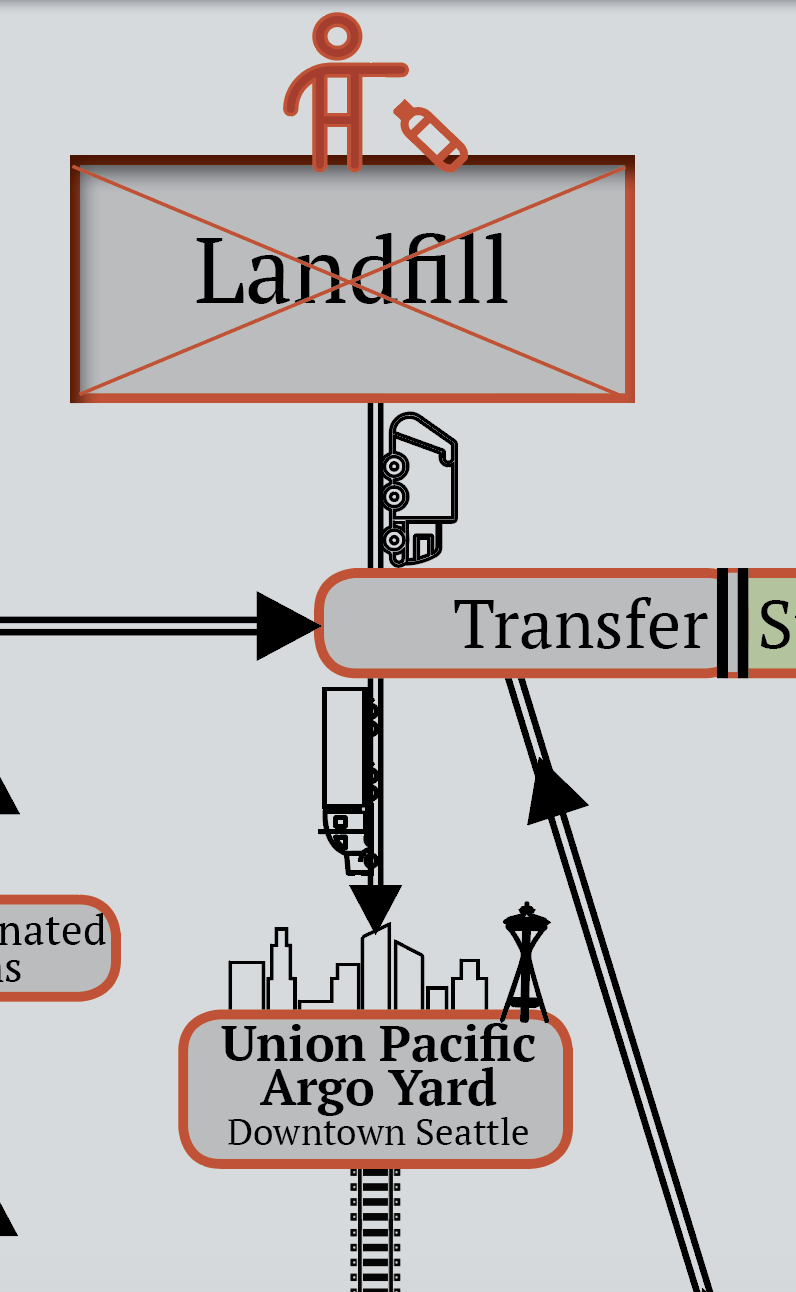 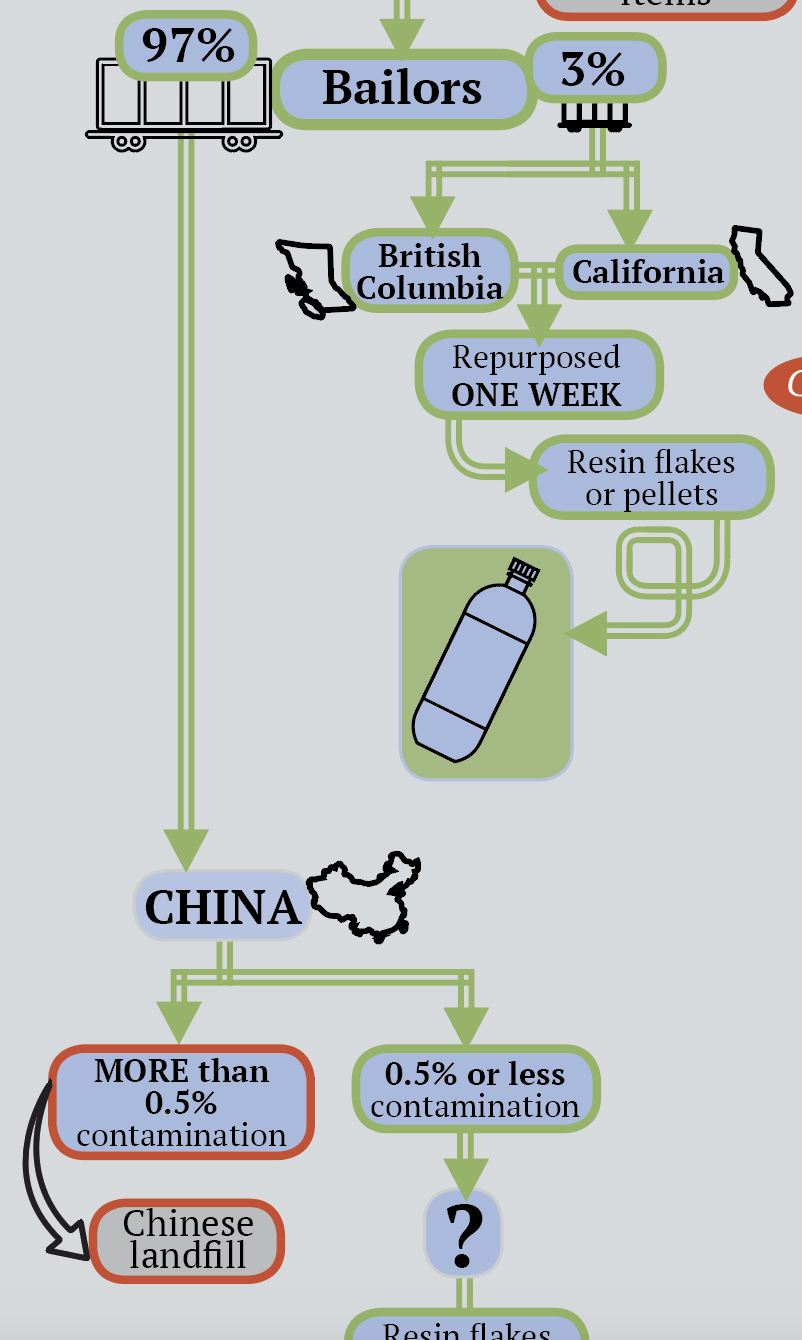 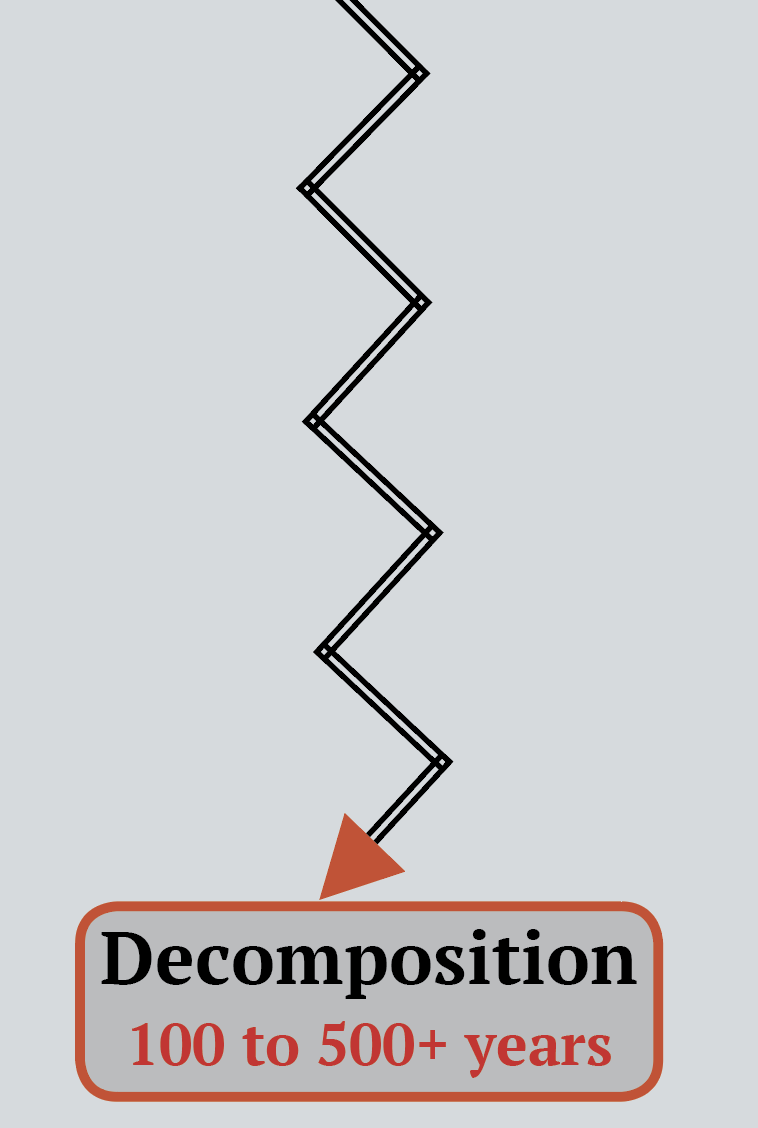 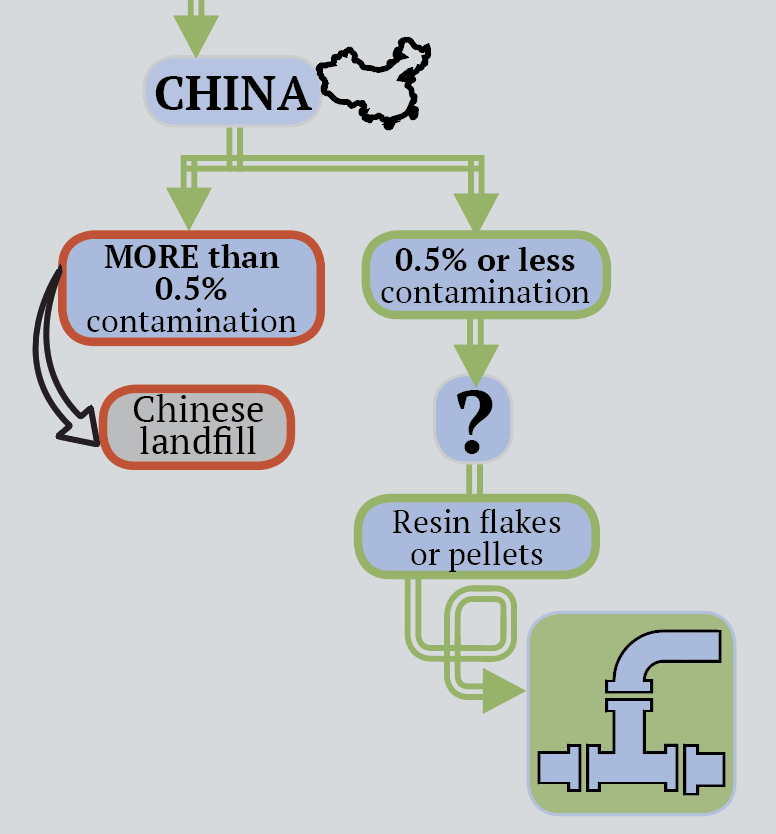 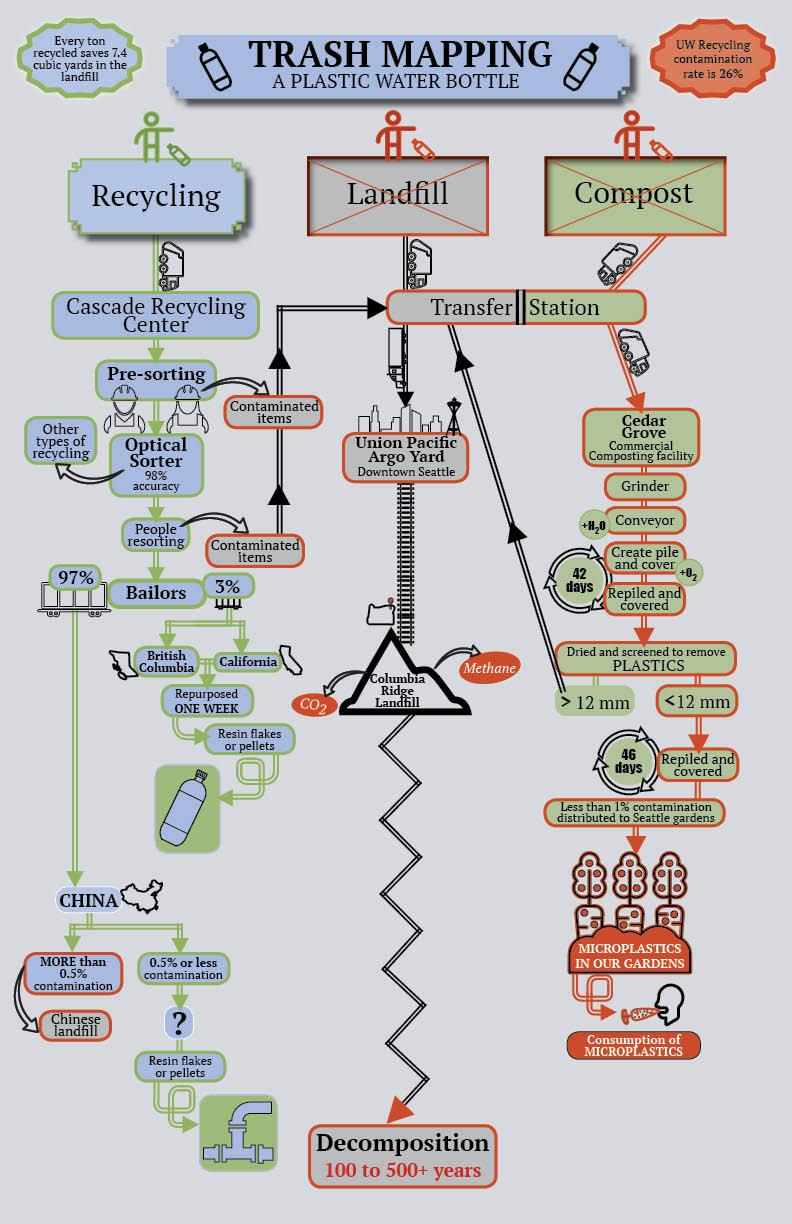 These posters can...
Promote intentionality 

Increase waste diversion

Improve the efficiencies of cycles
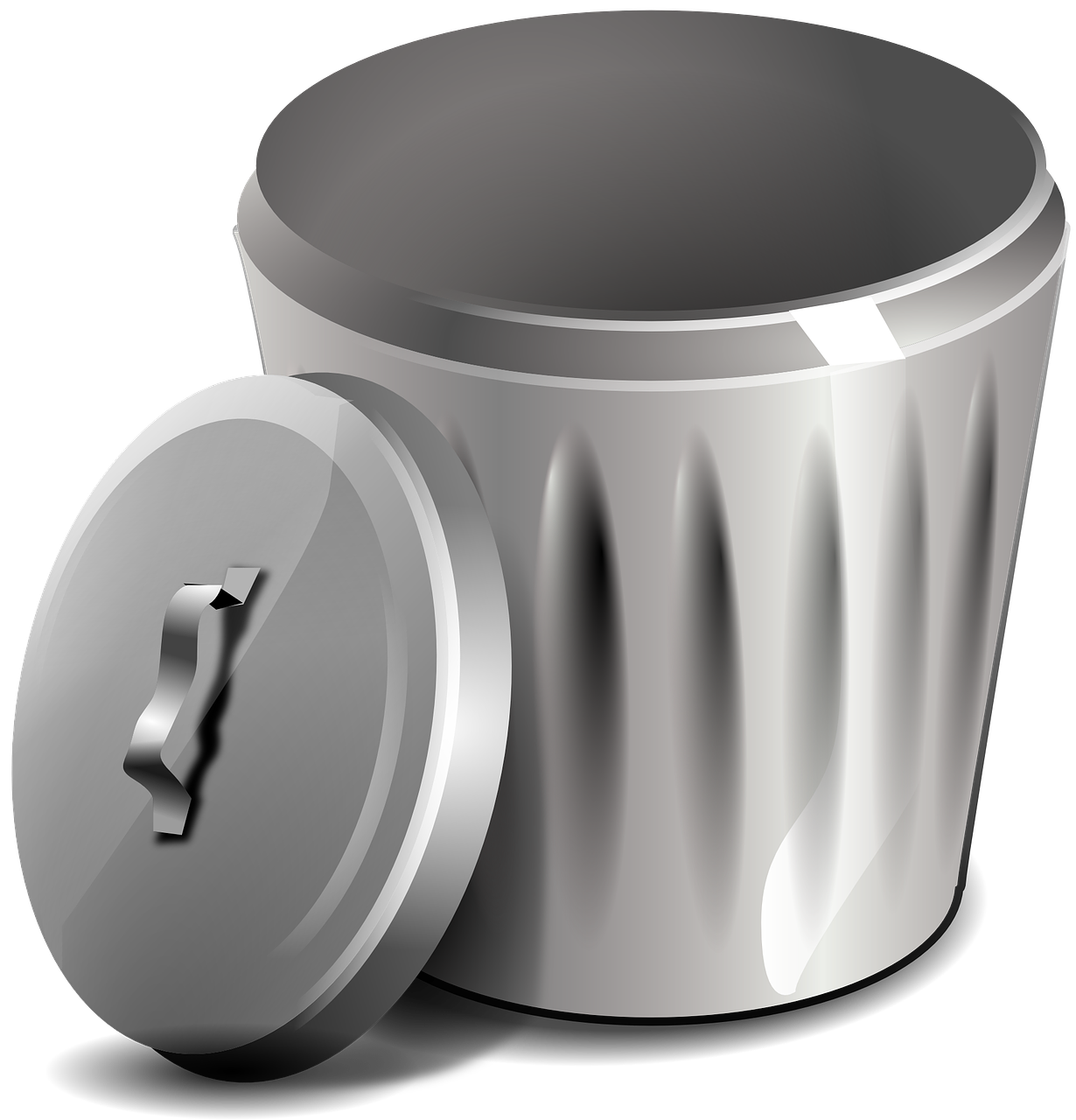 Next Steps
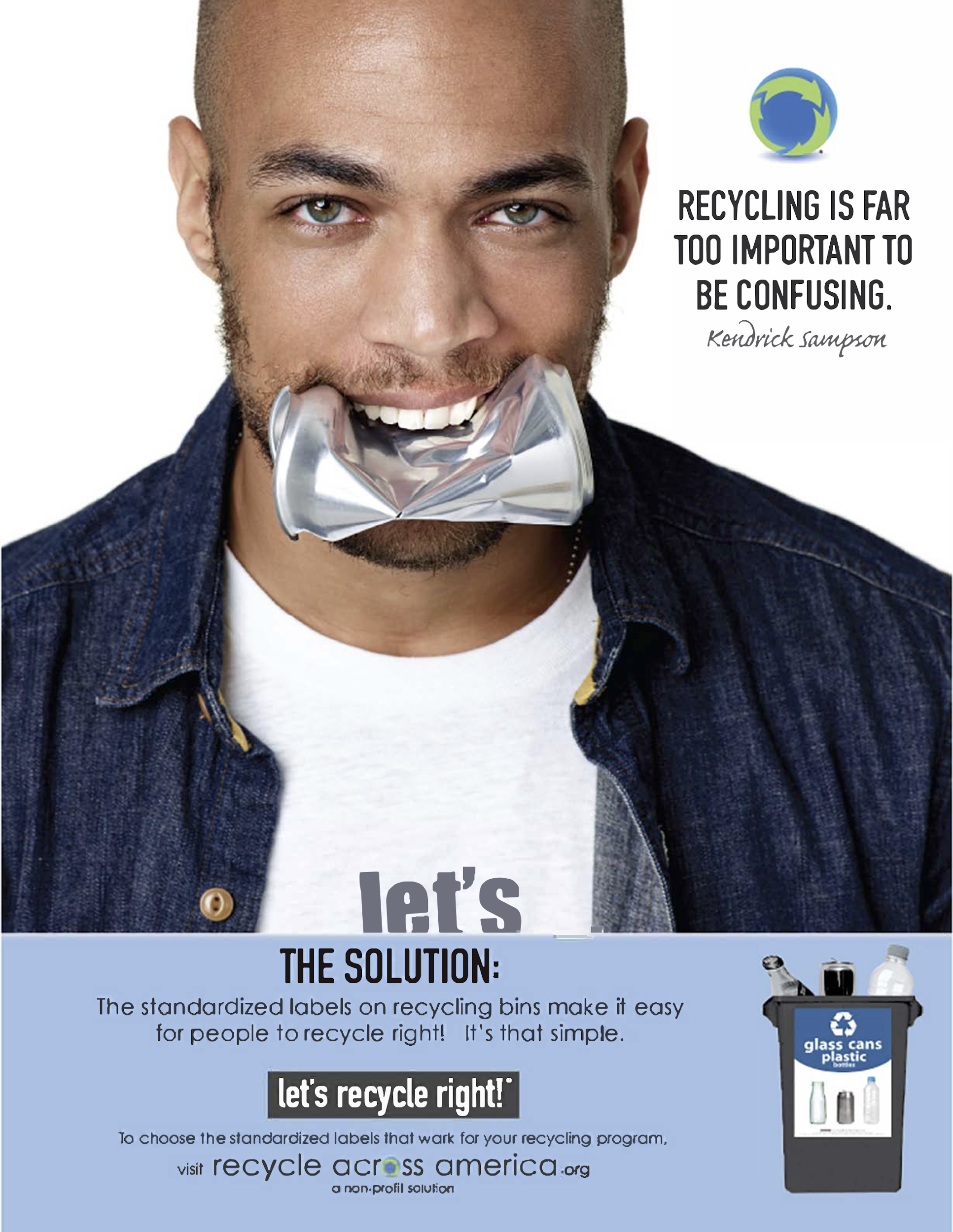 Pathway of other pieces of waste
Tea bag
Plastic wrap
Compostable plastic

Establish the future of my posters

Extend signage research
Megan Herzog & Nico Martinucci

Christopher Campbell 

Hannah Johnson - Mentor

Oskar Abian & Jasmine Leung
Acknowledgements
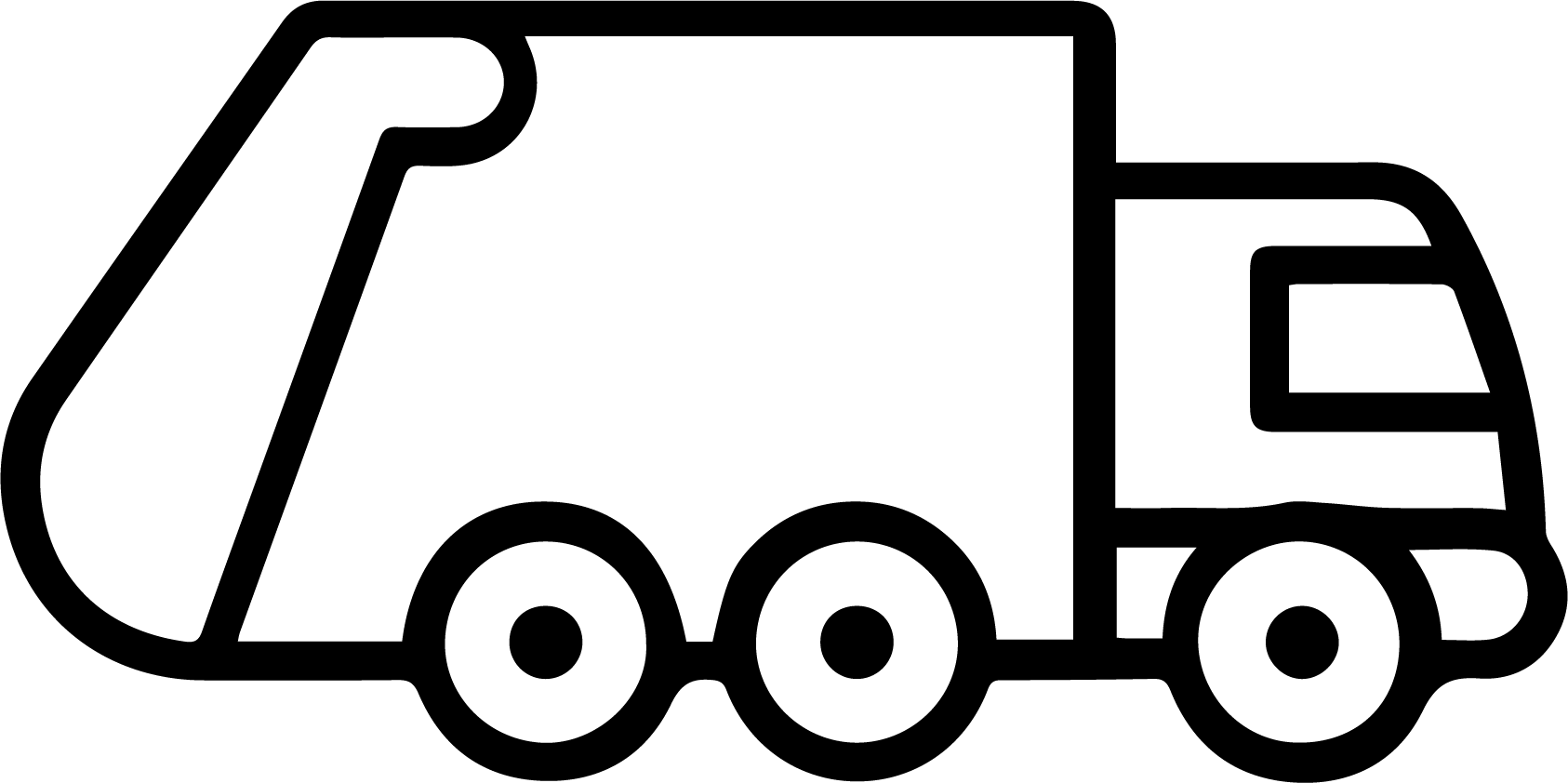 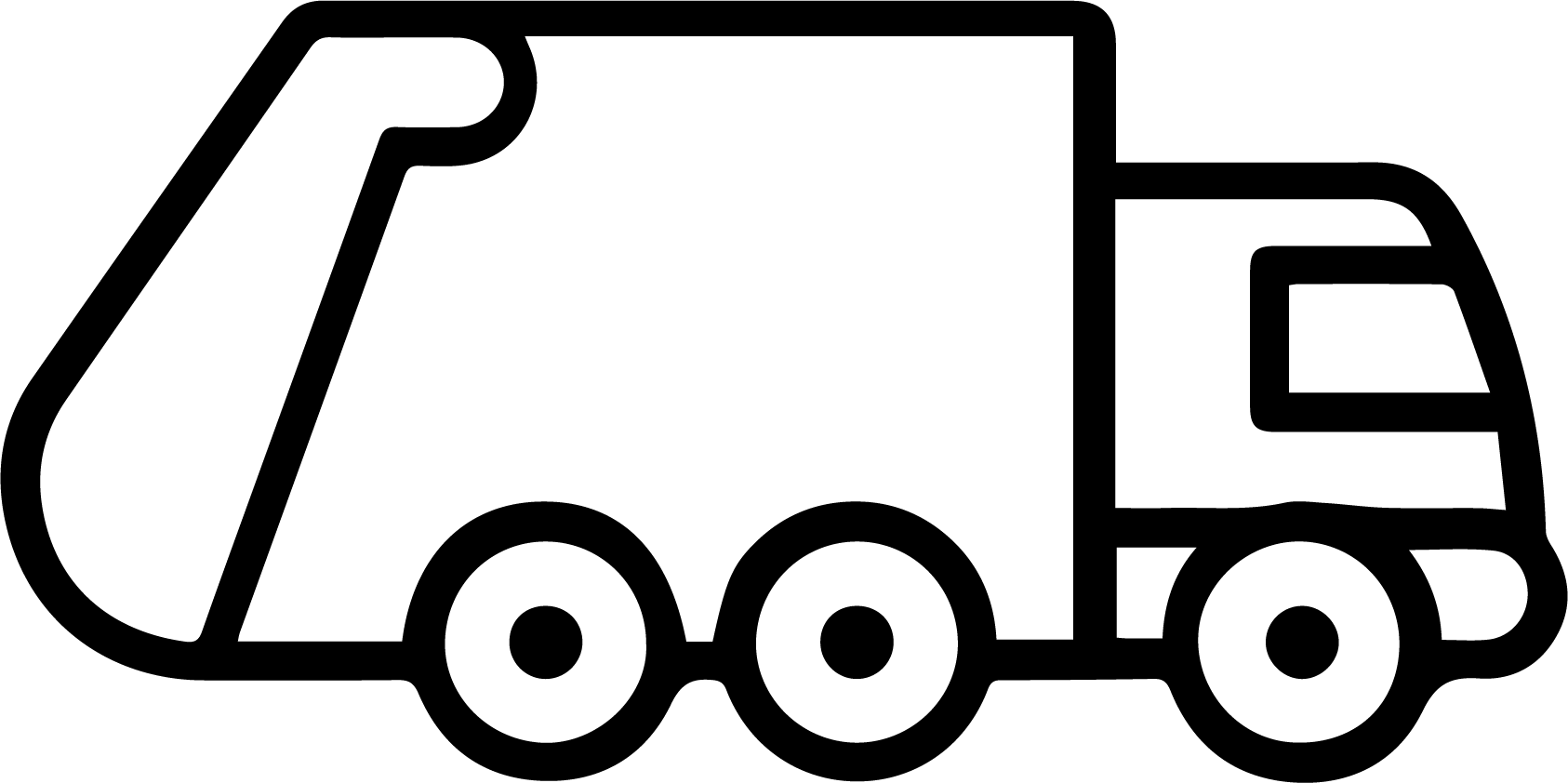 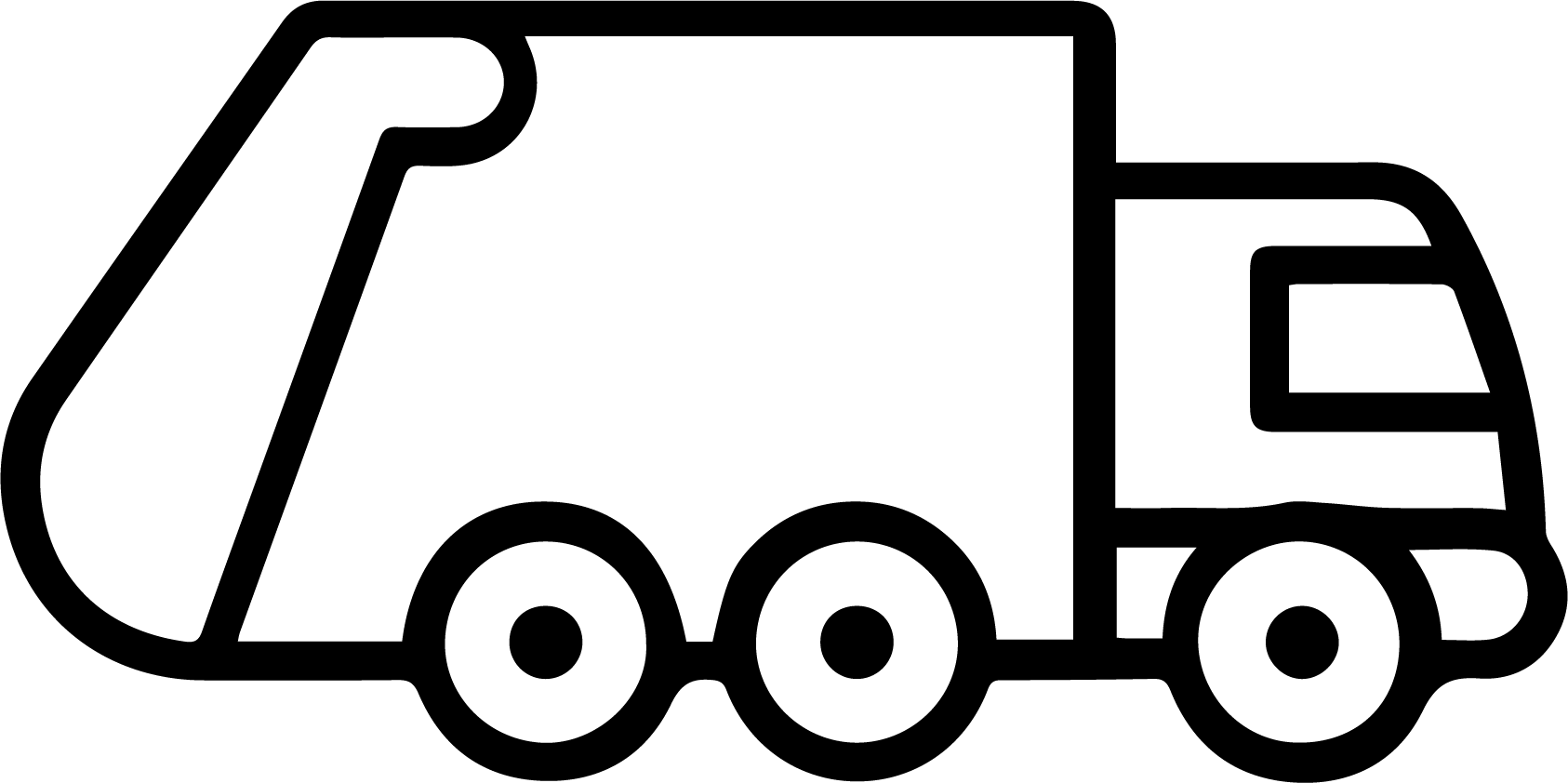 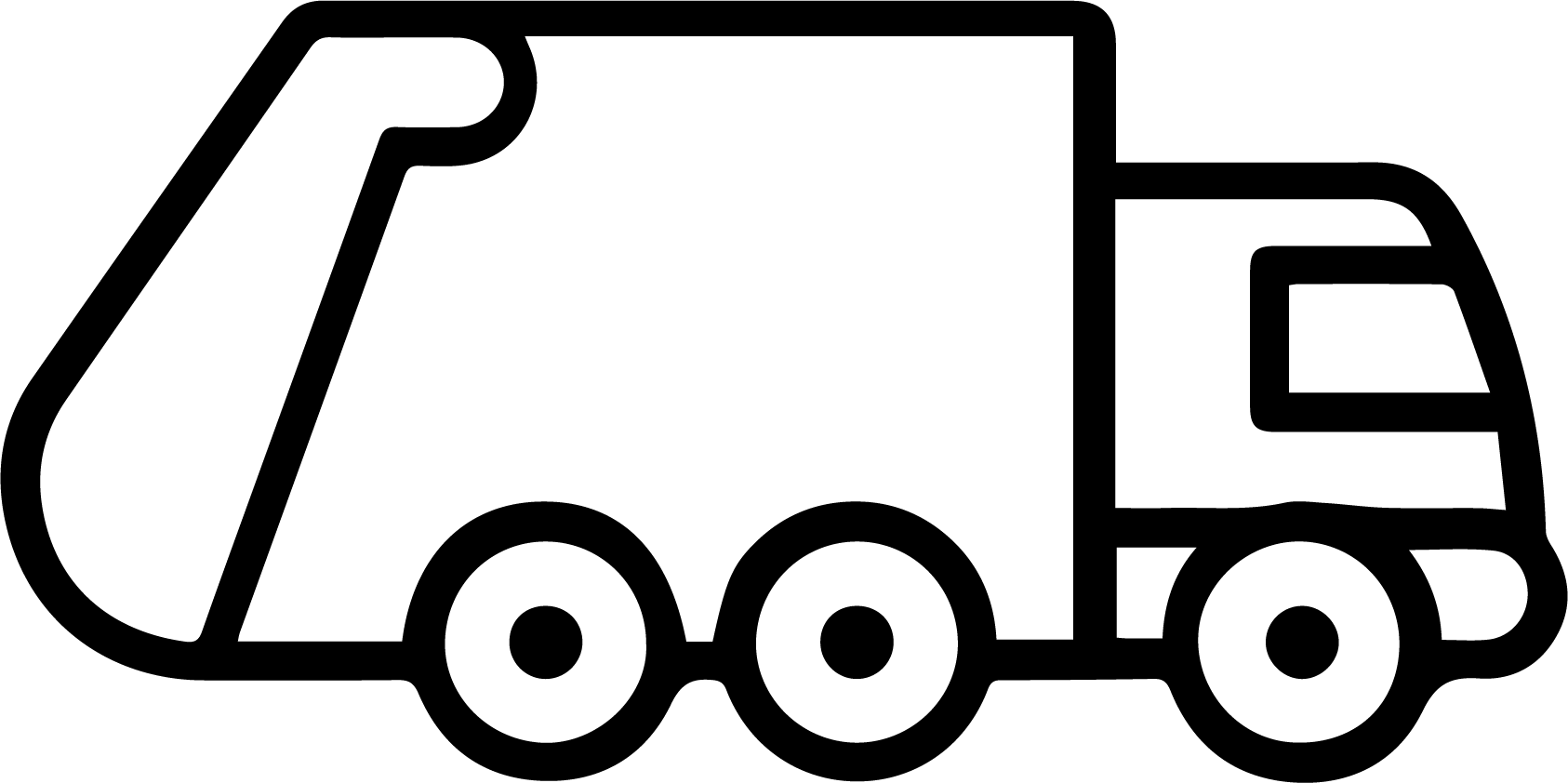 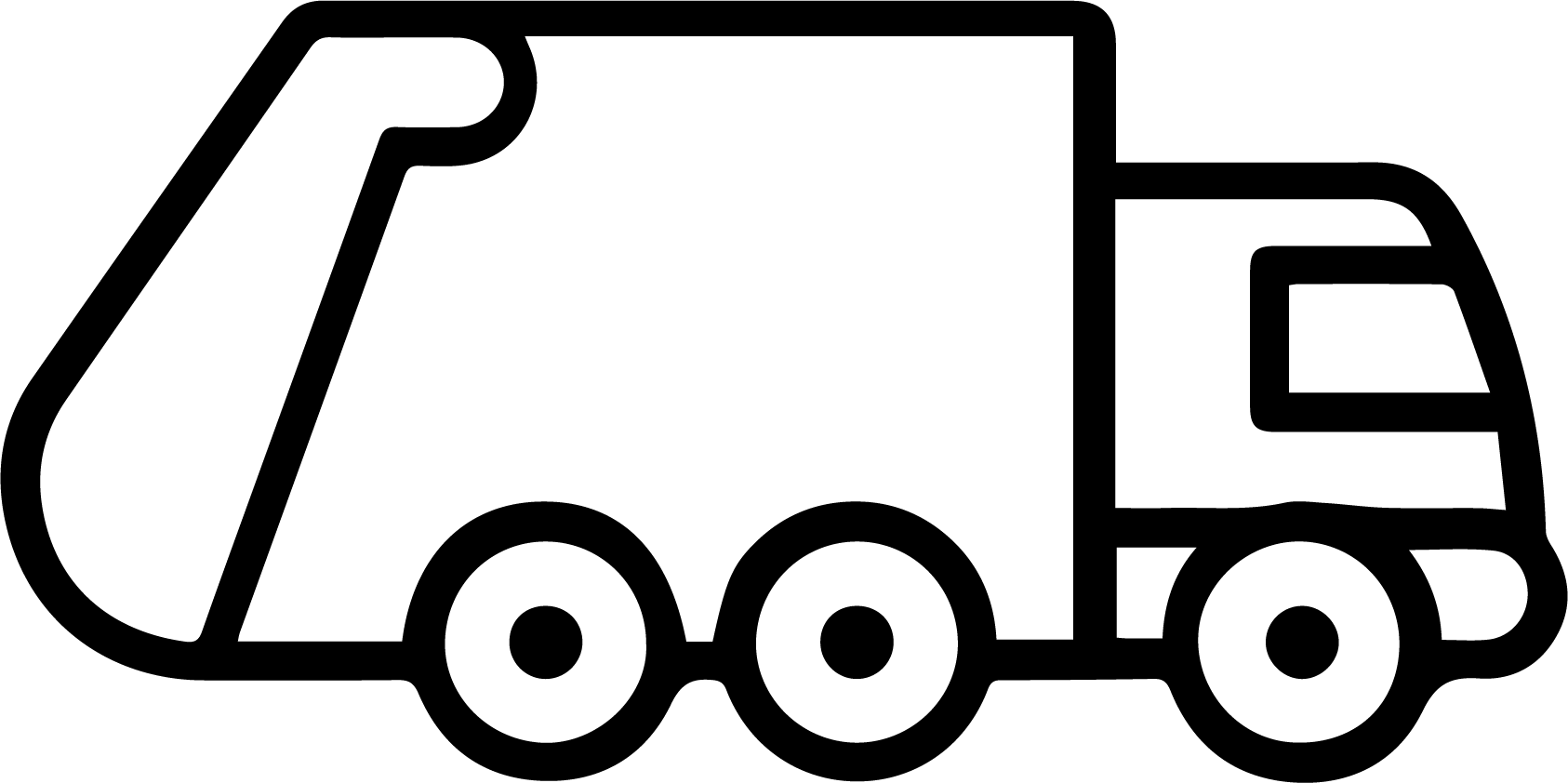 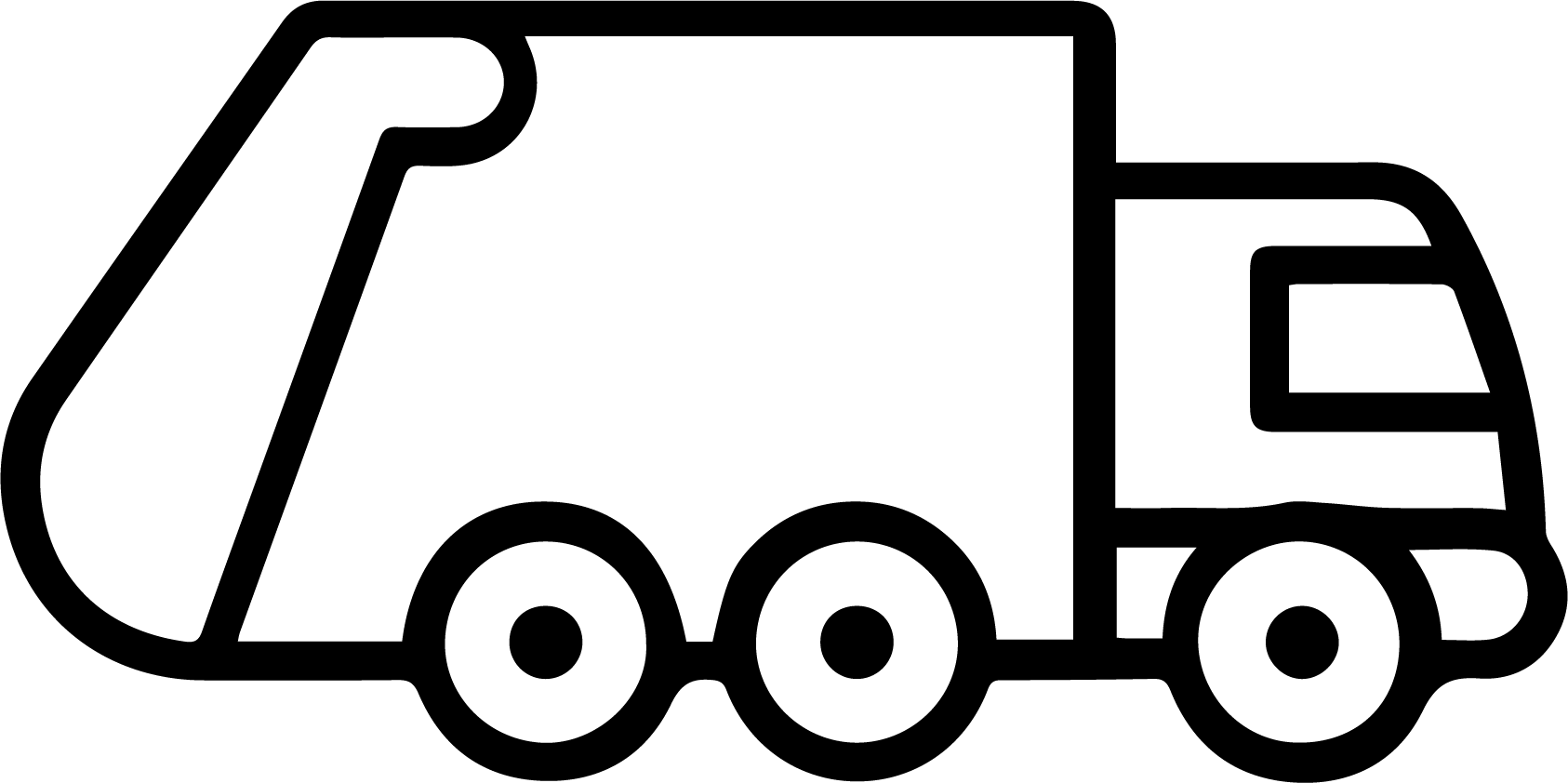 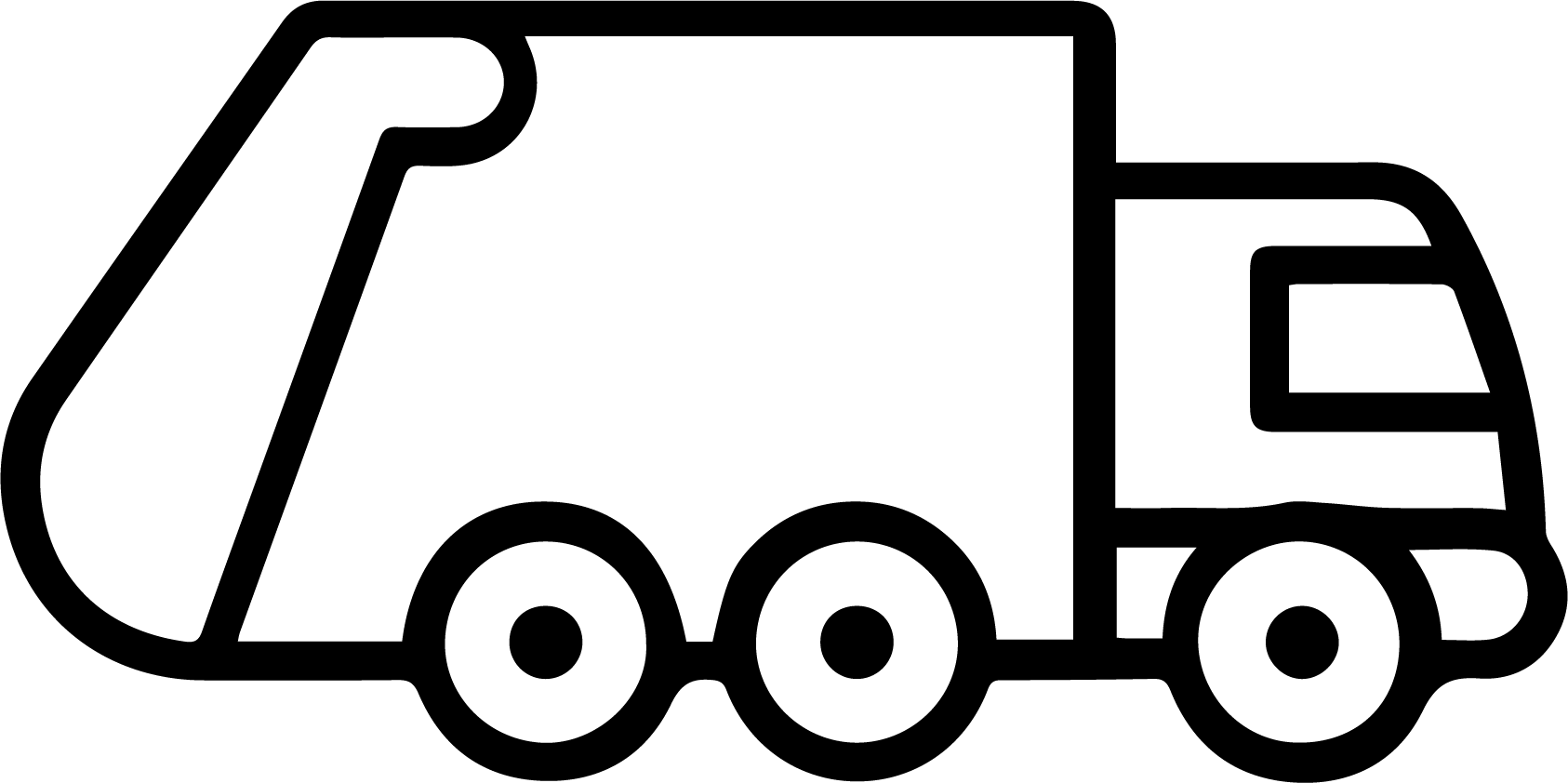 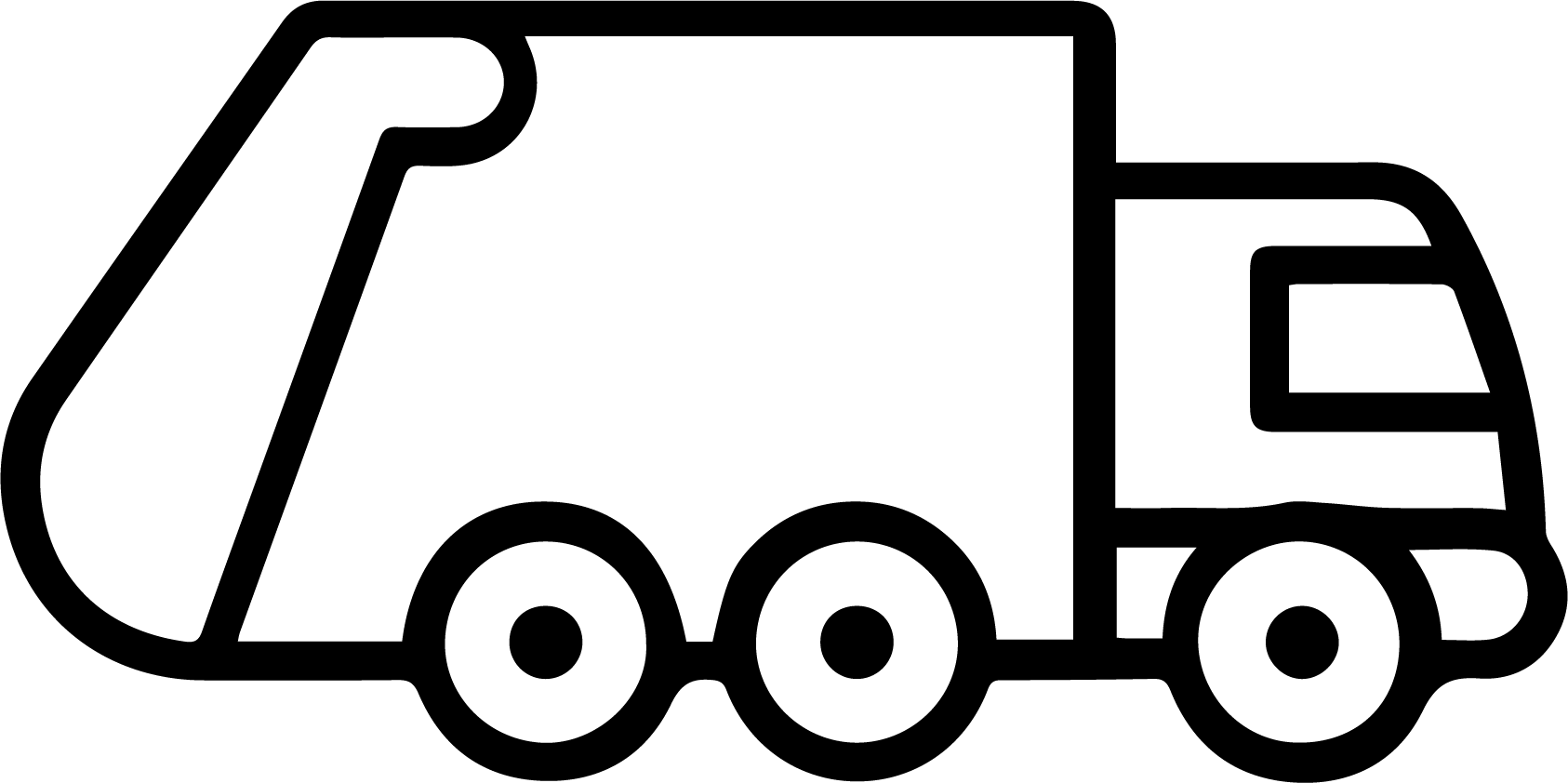 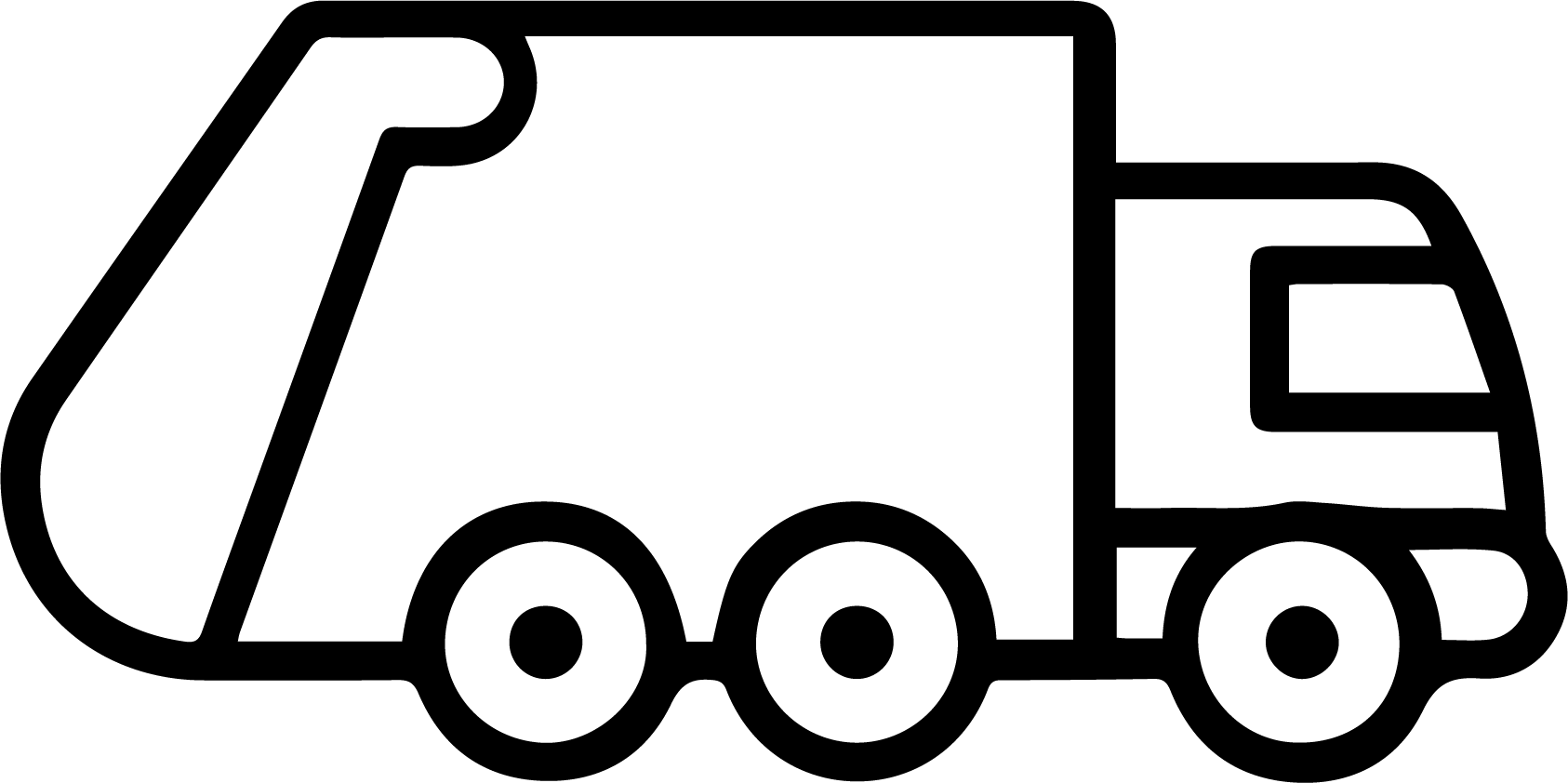 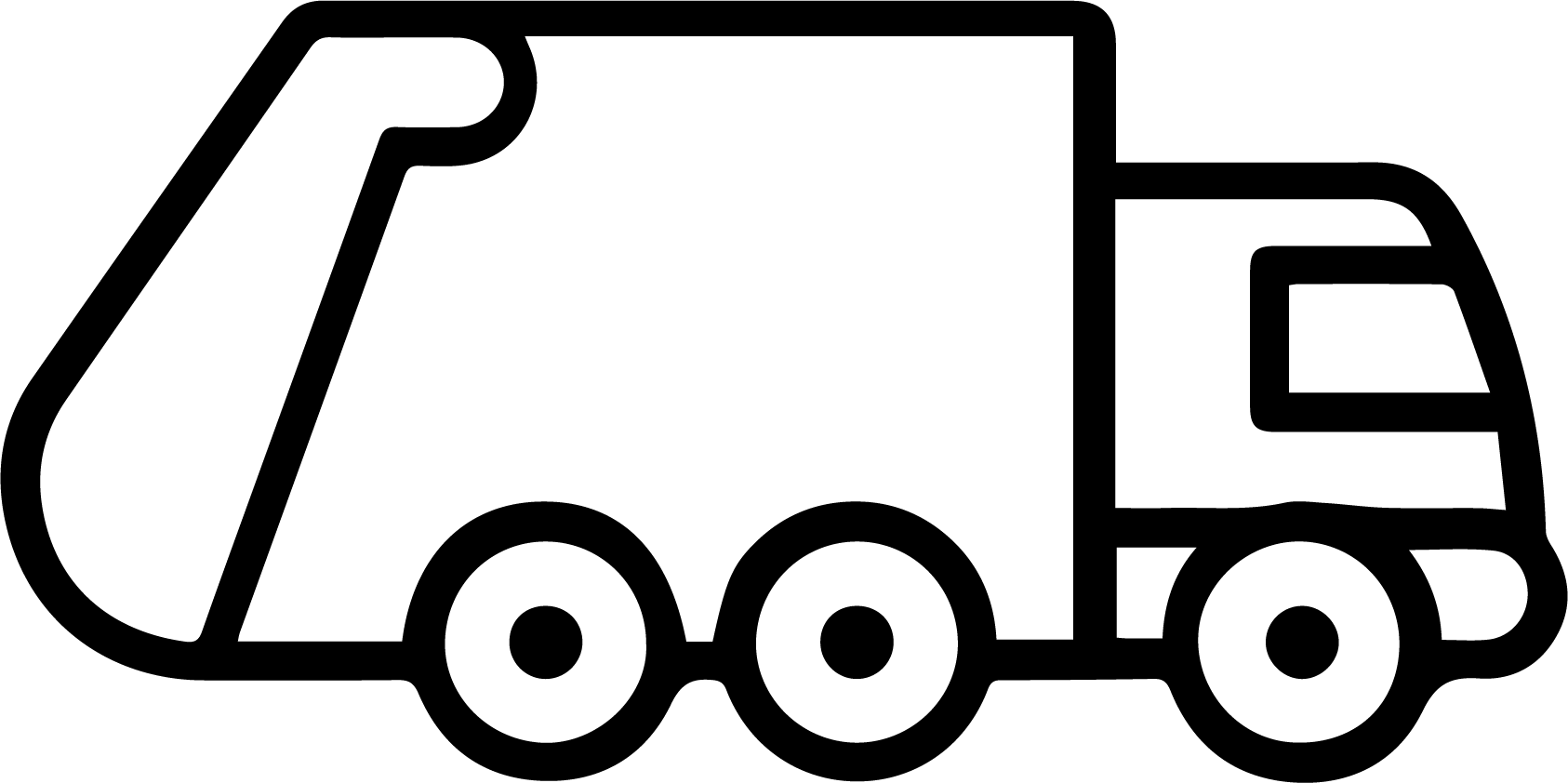 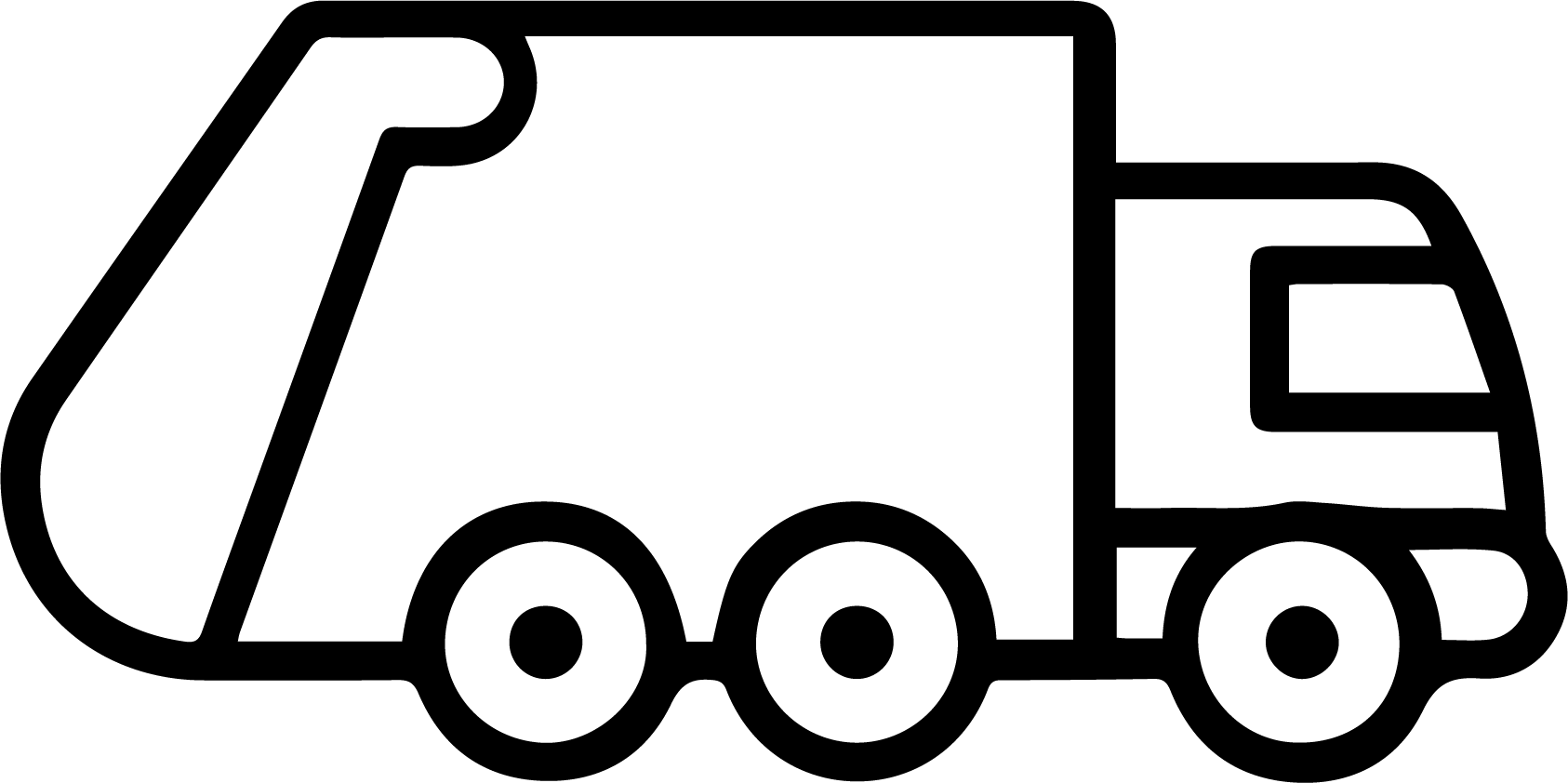